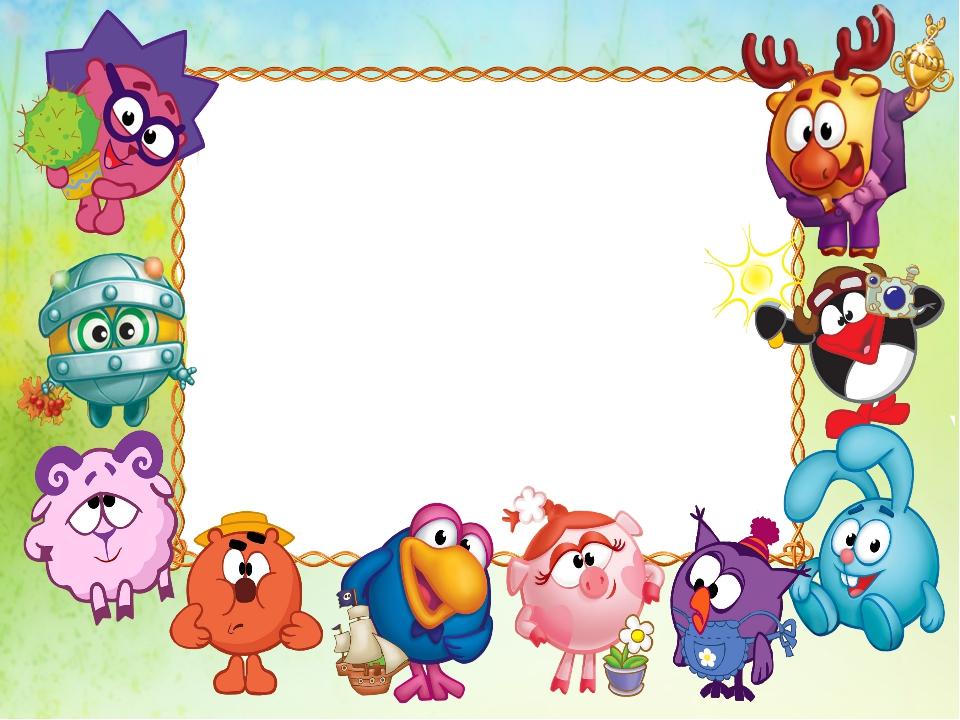 Моё 
портфолио
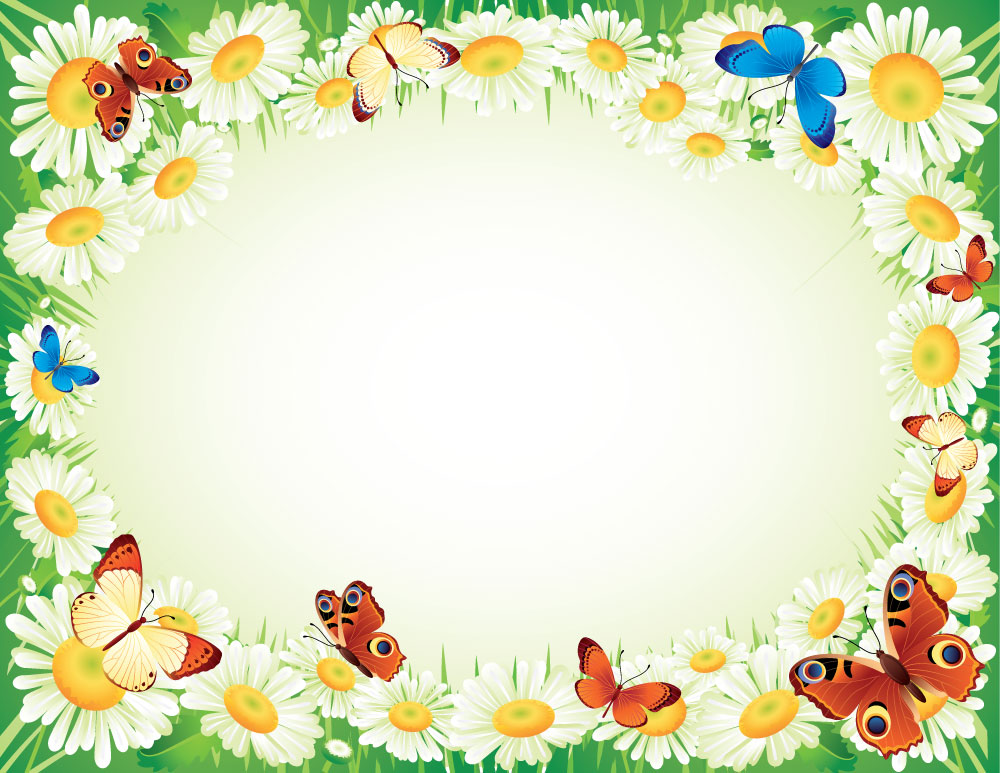 «Знакомьтесь! Это я»
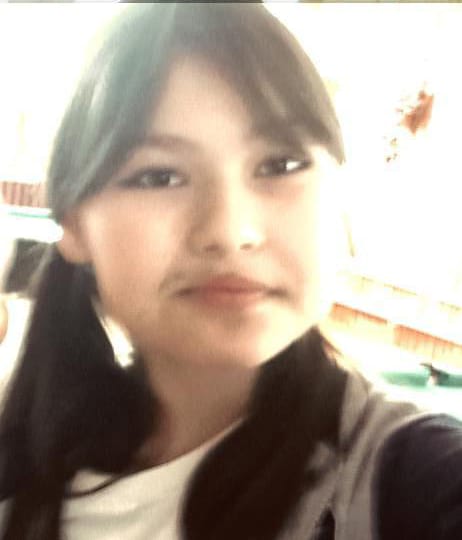 Мусина Анастасия
18 октября 2011 года рождения
Учусь в МОБУ СОШ с.Арсеново 
 5 класс
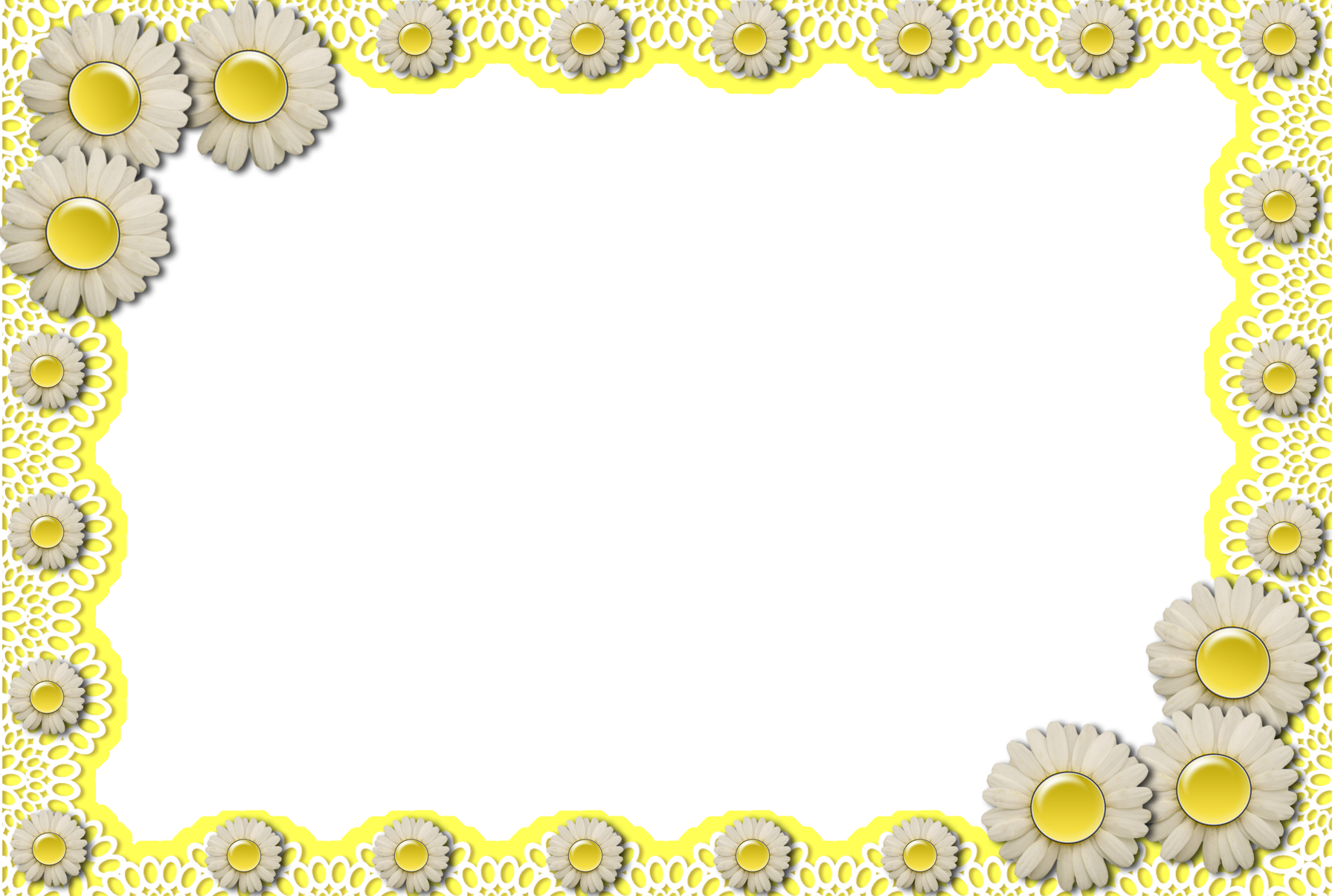 Моя семья
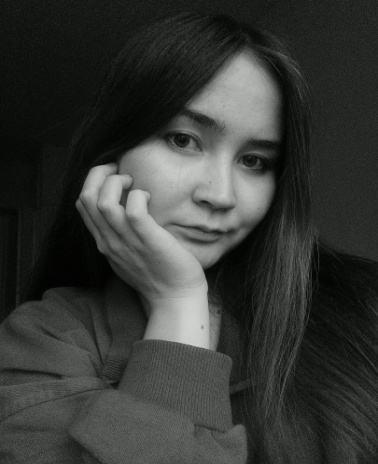 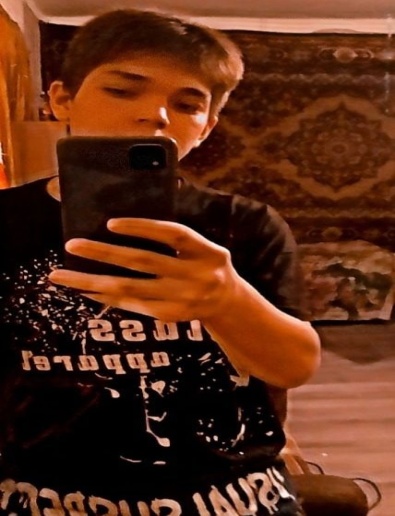 Старший ребенок в семье – это Альфия. Ей 20 лет, она работает в школе. Учится в университете.

Средний ребенок – это Филюс, ему 17 лет, он учится на электрика.

Младший ребенок – это я – Настя, мне 12 лет и я хочу работать врачом.

Мама – Диляфруз, ей 40 лет, она работает охранником в нашей школе.

Моя семья дружная и самая замечательная!
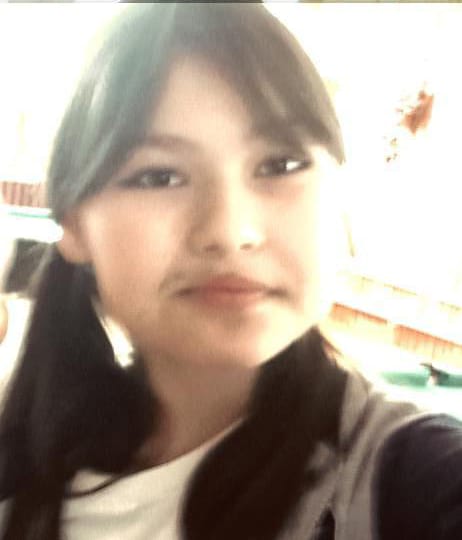 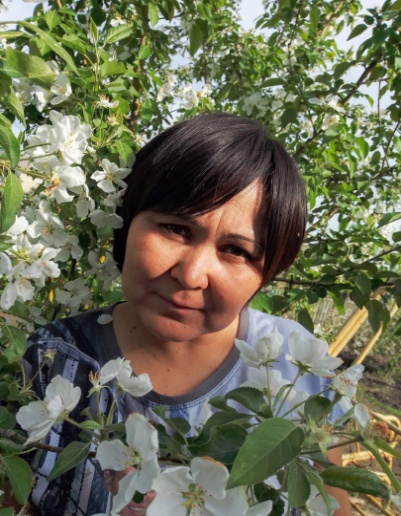 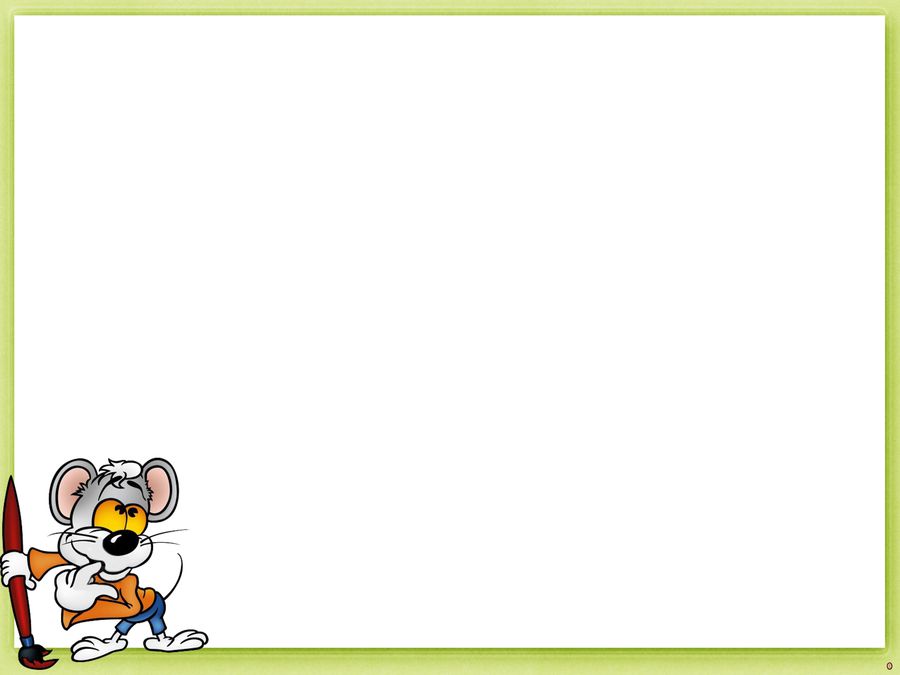 Мои друзья
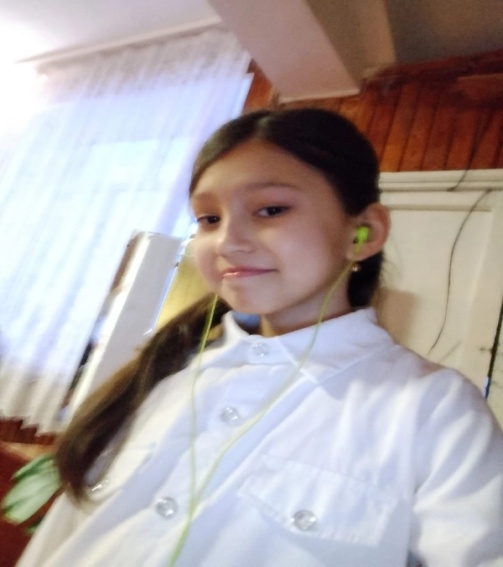 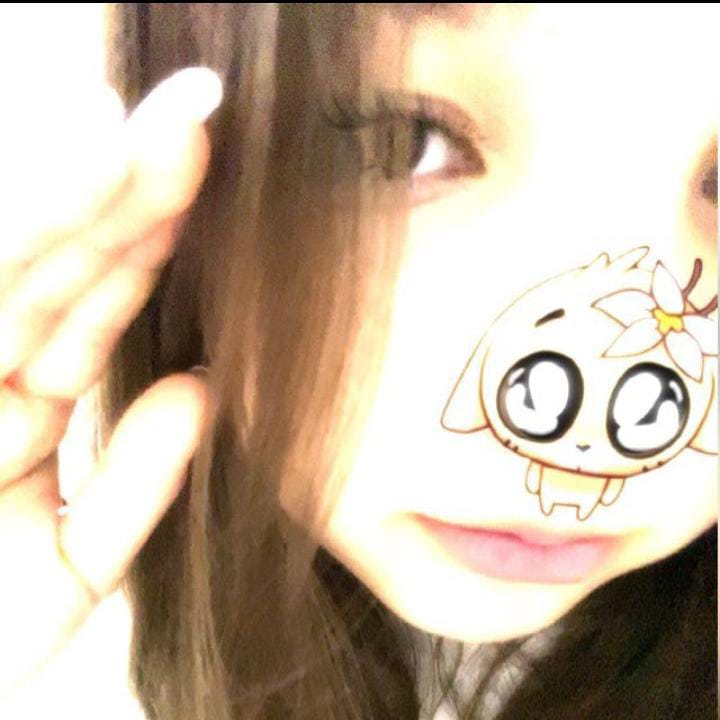 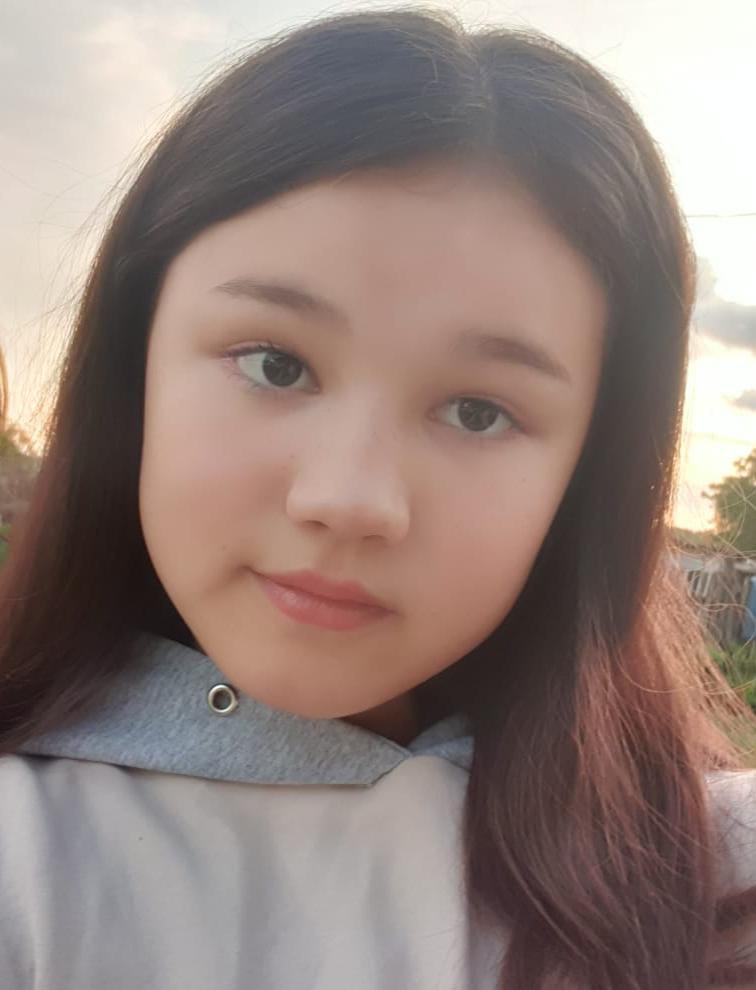 Азалия - мы с ней проводим время после уроков, учим песни, танцы, гуляем на улице.
Лия – мы с ней сидим в школе за одной партой.
Алия – она учится в городе, мы с ней гуляем, когда она приезжает к нам в деревню.
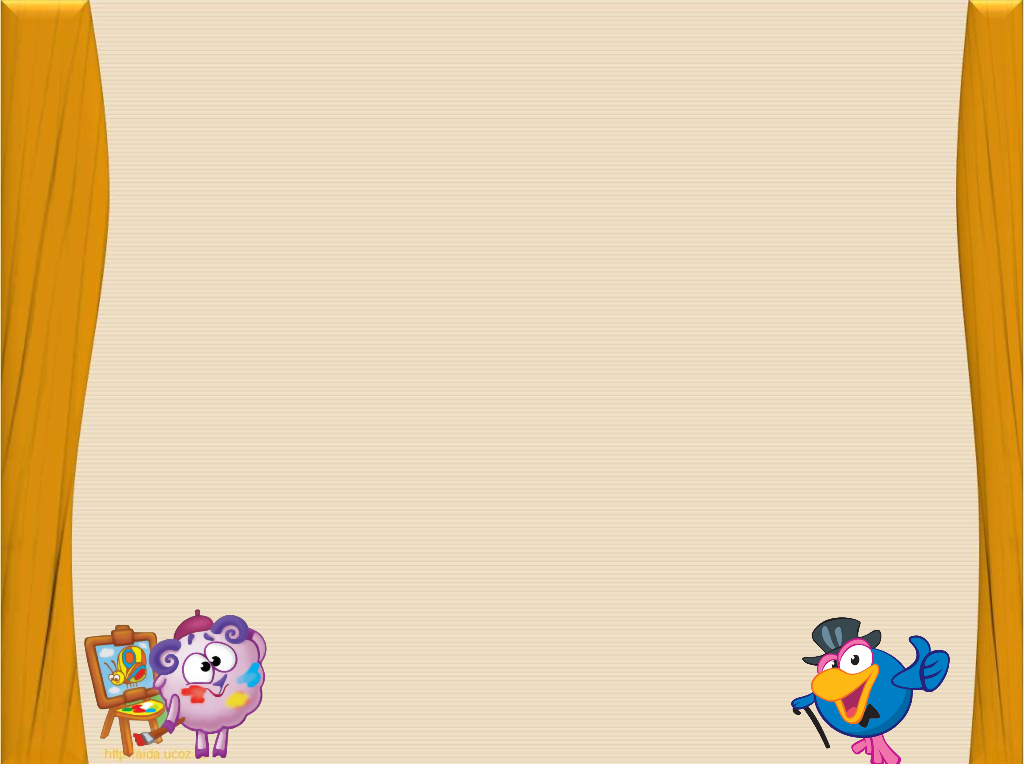 Мои увлечения
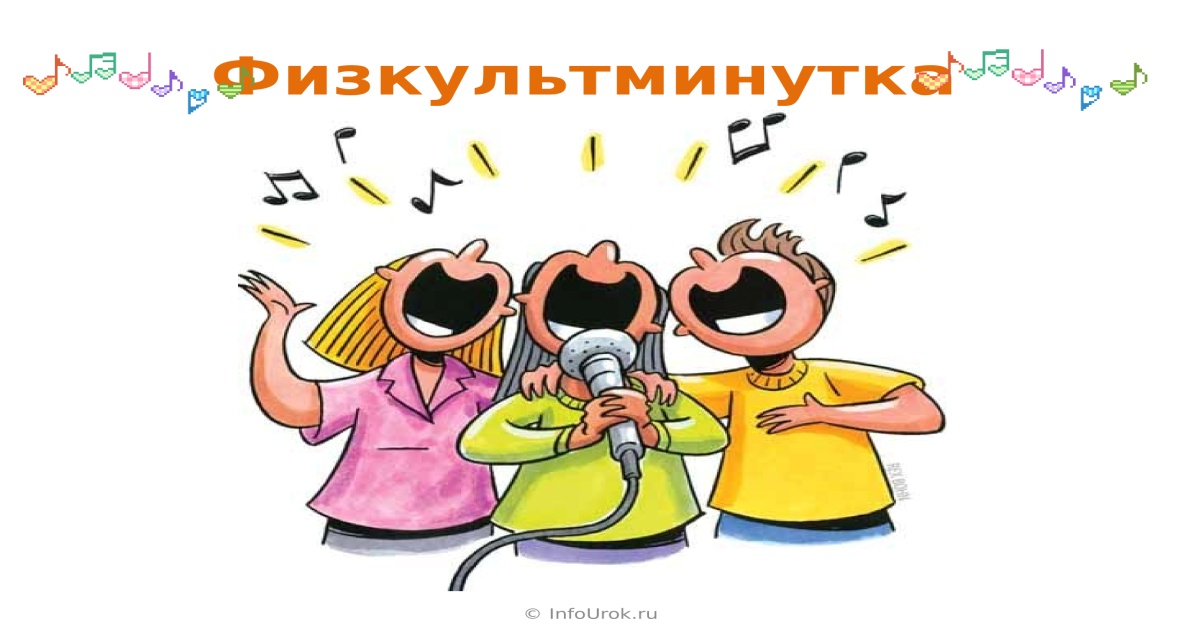 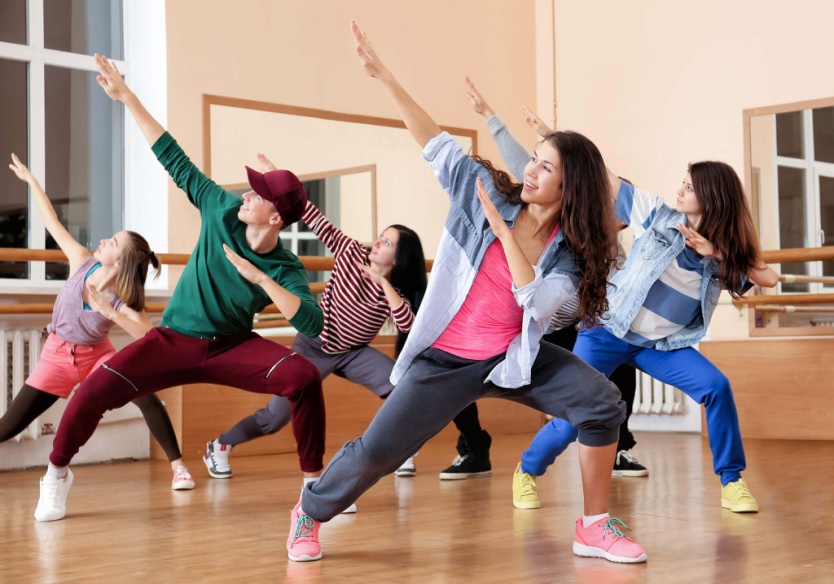 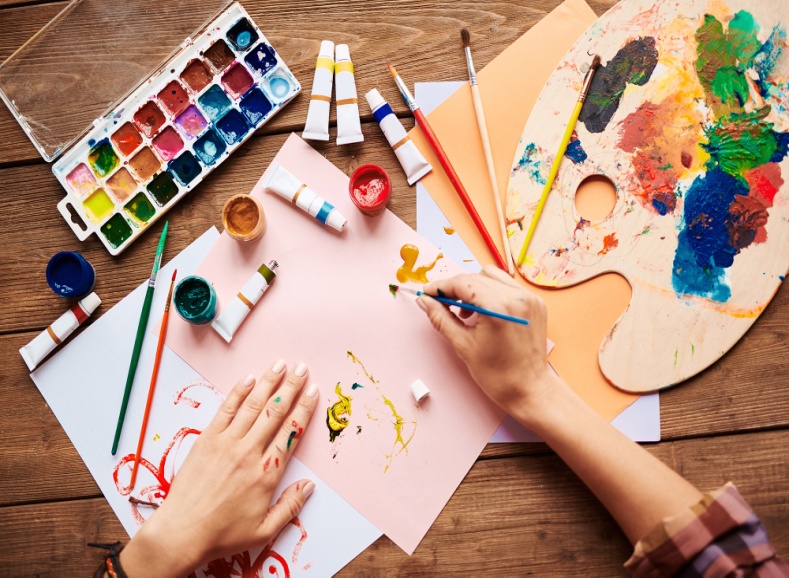 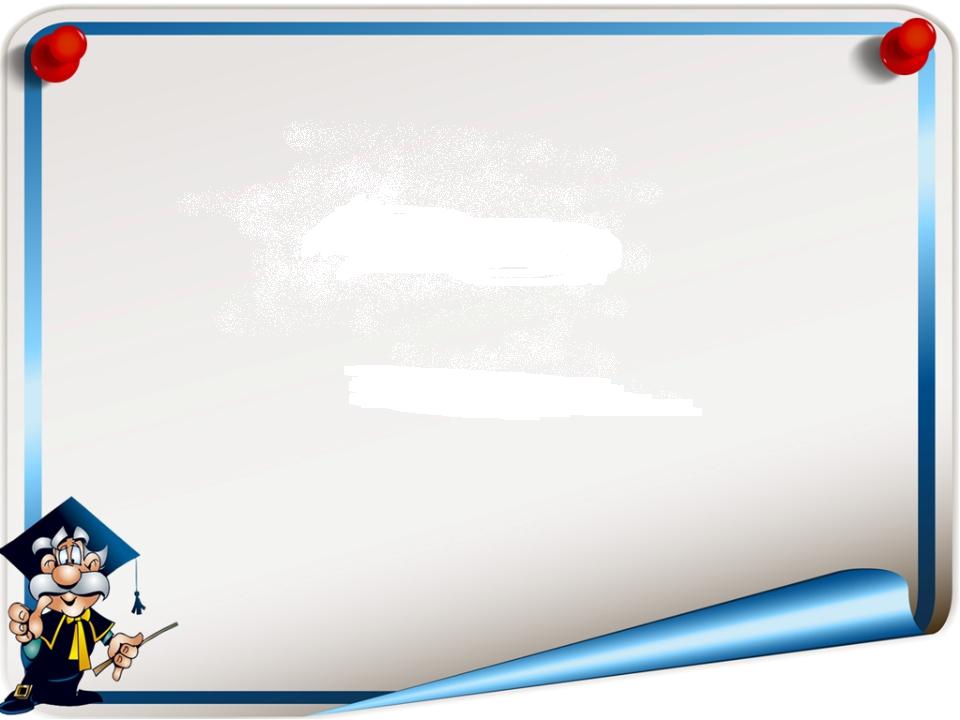 Мои достижения
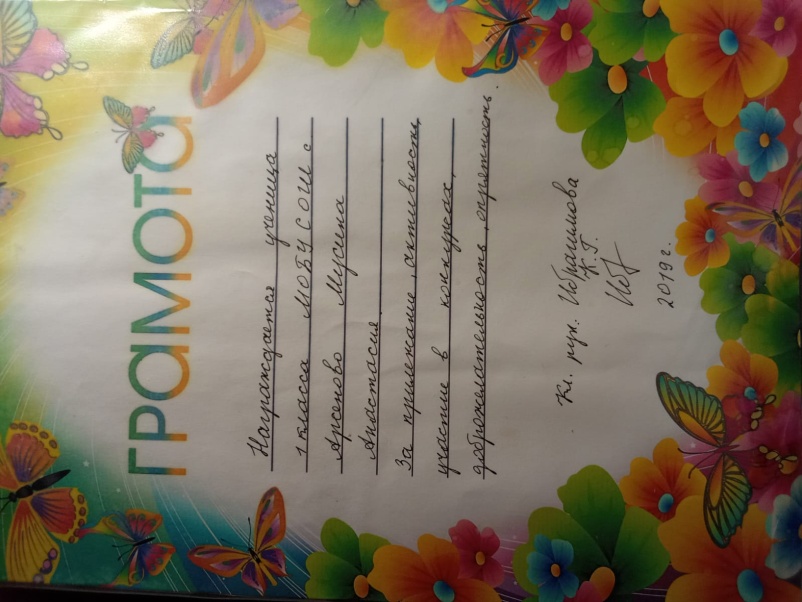 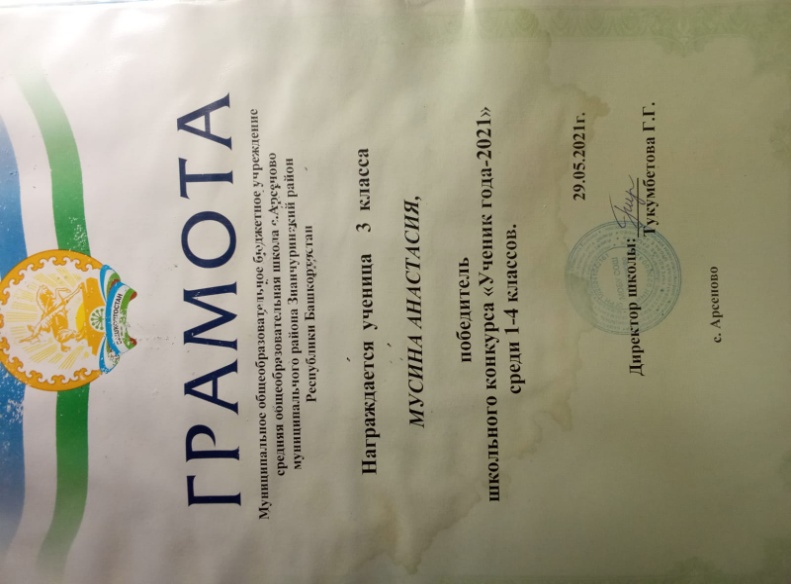 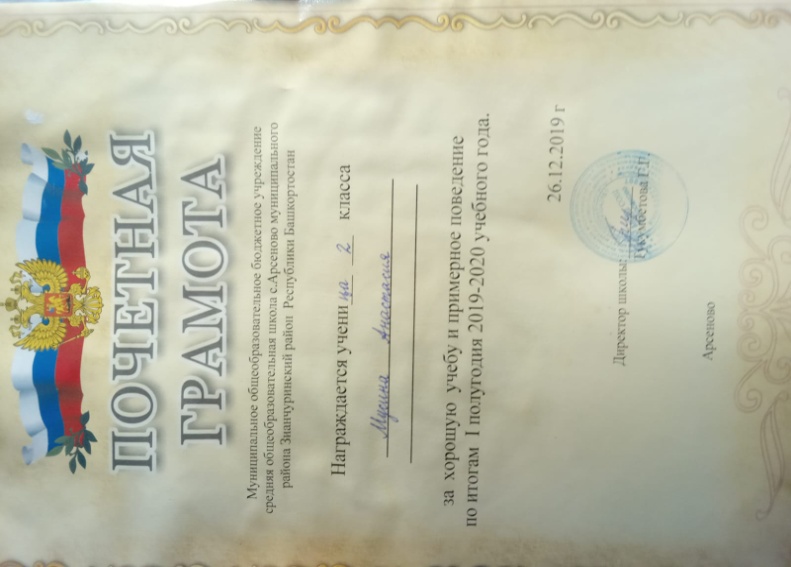 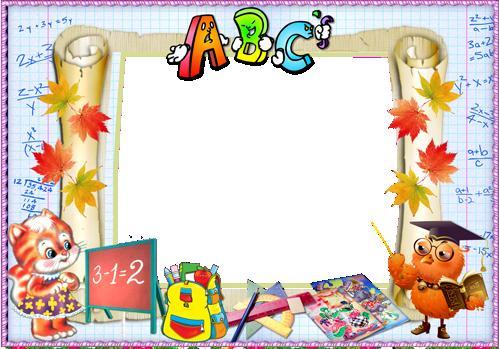 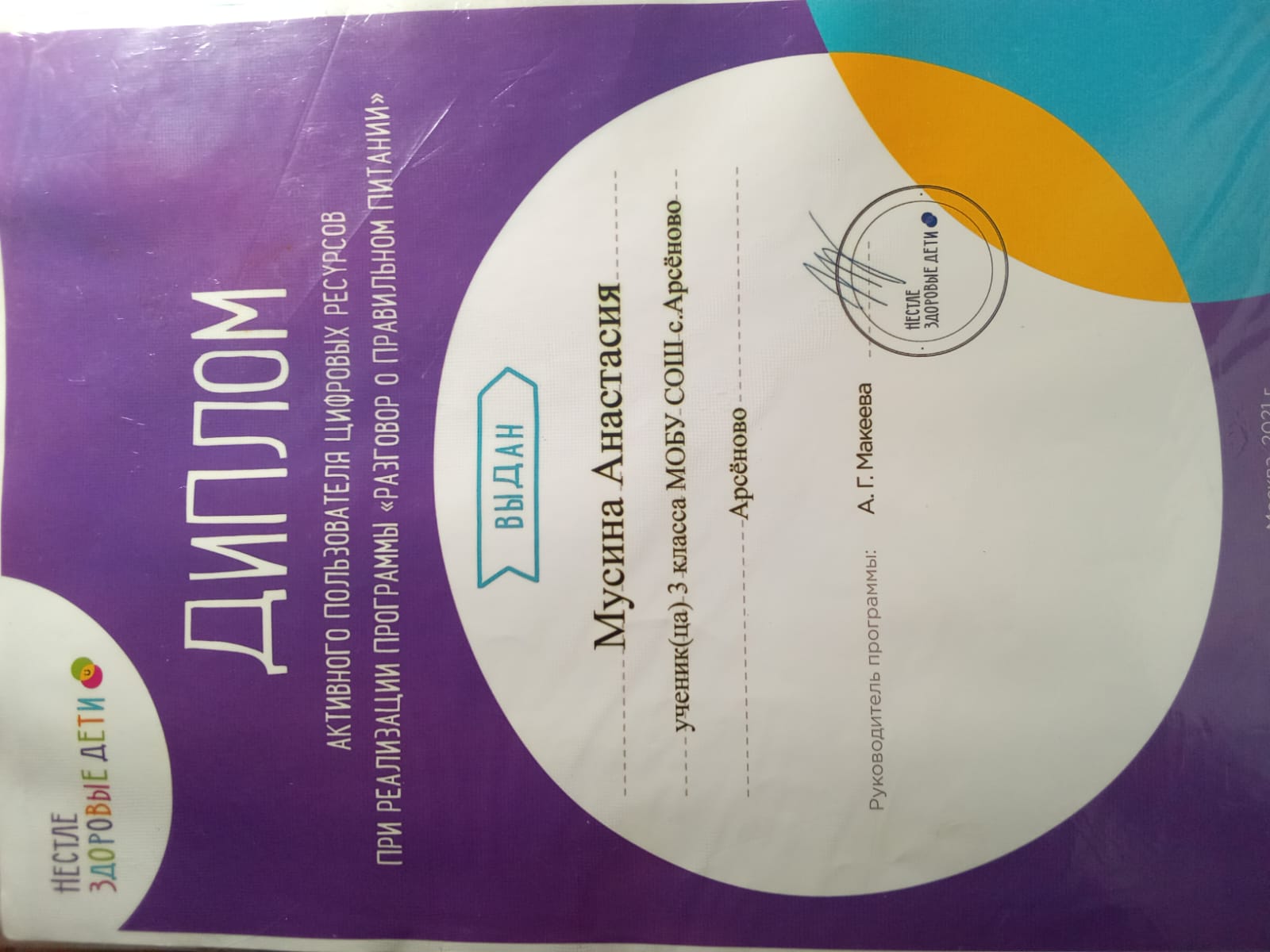 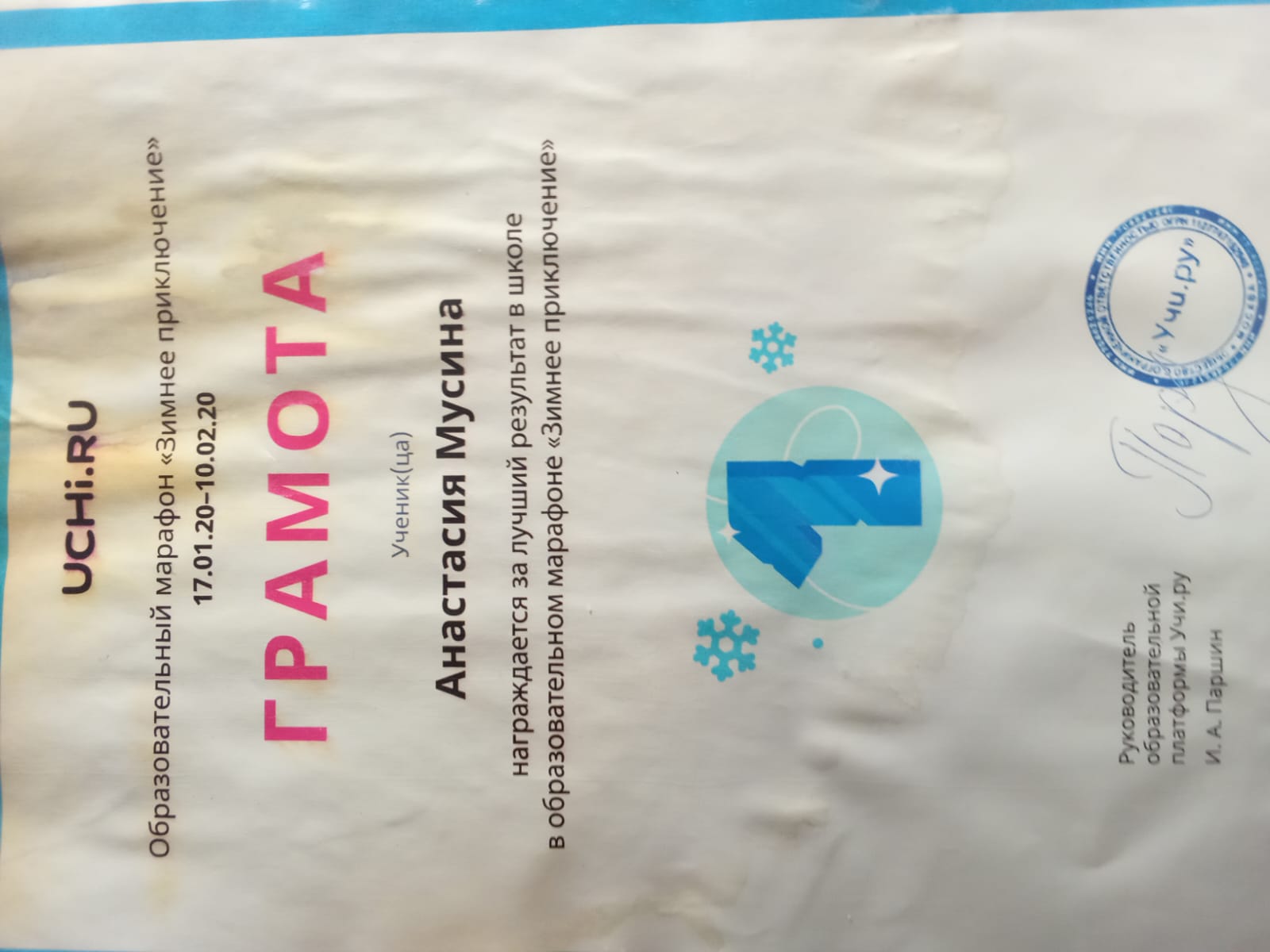 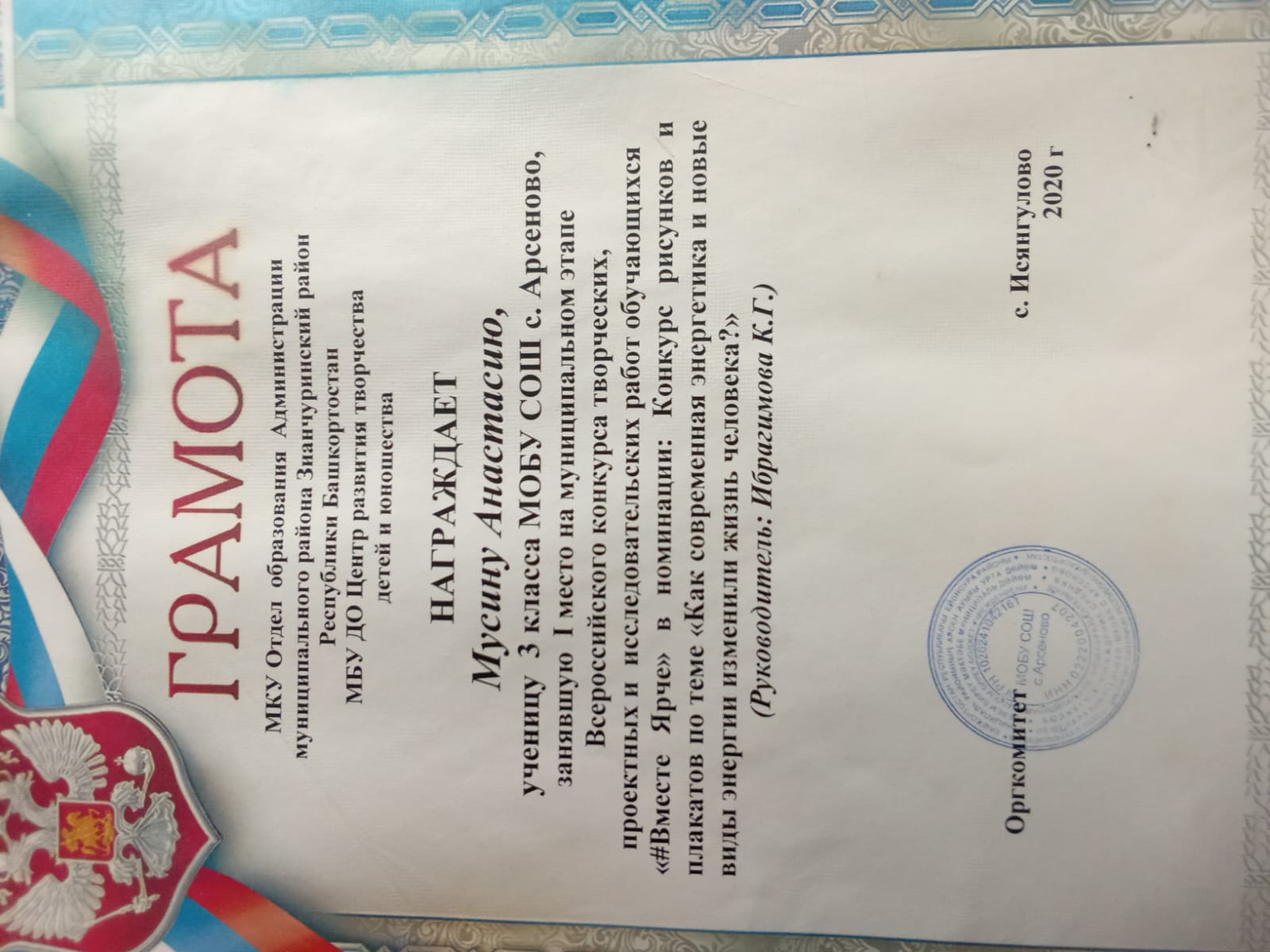 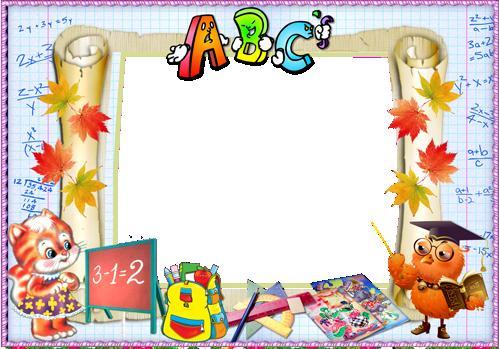 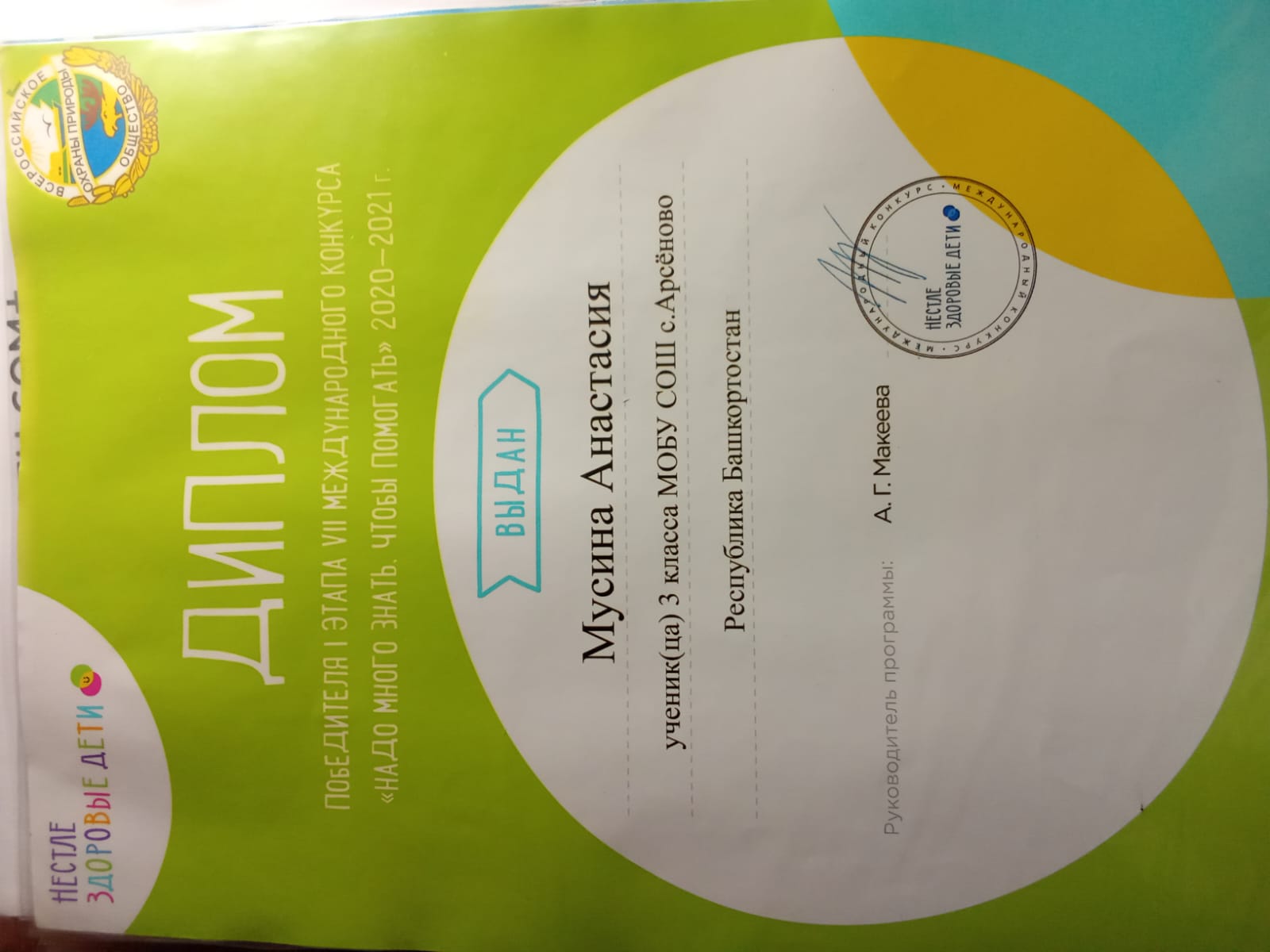 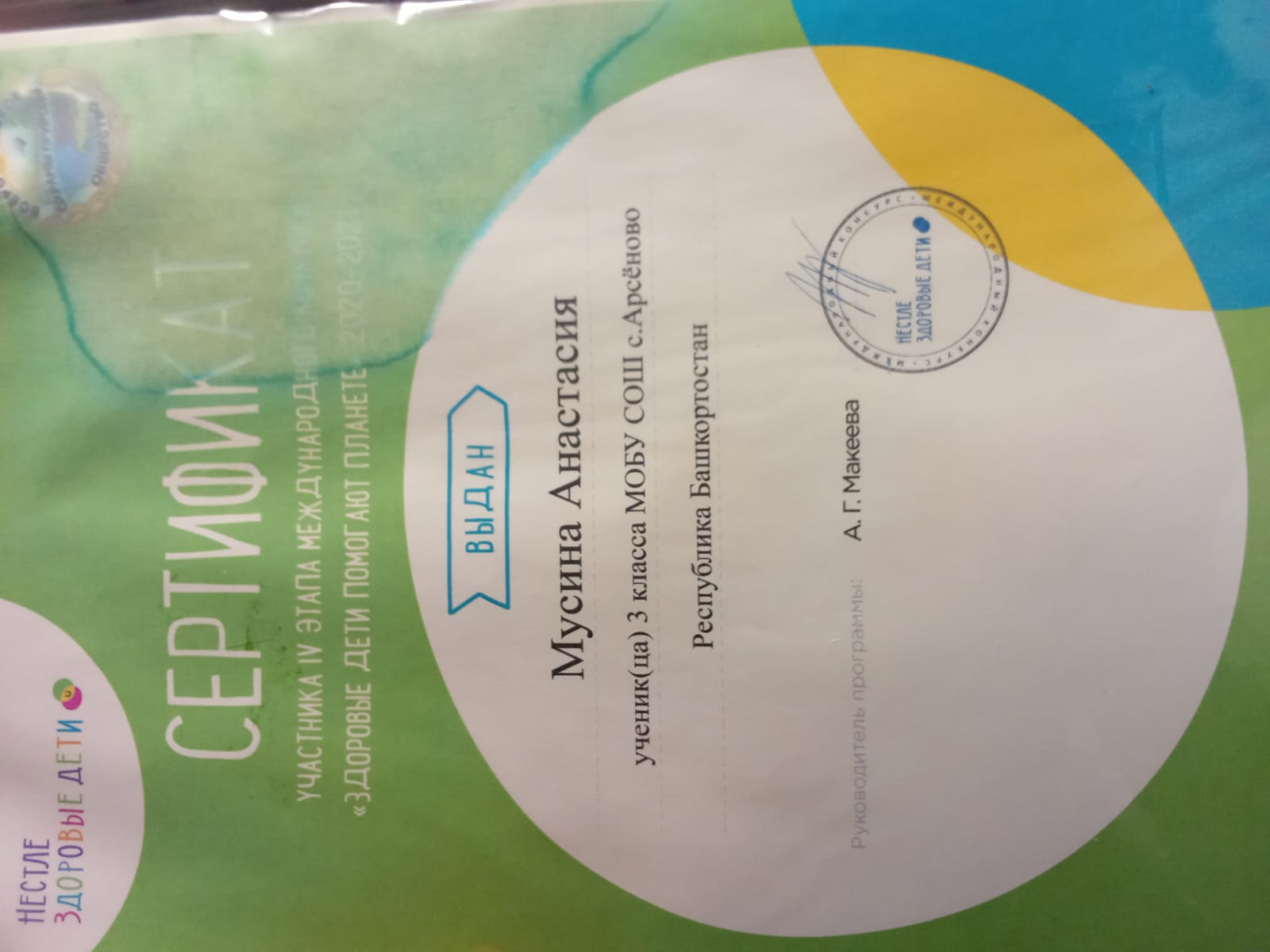 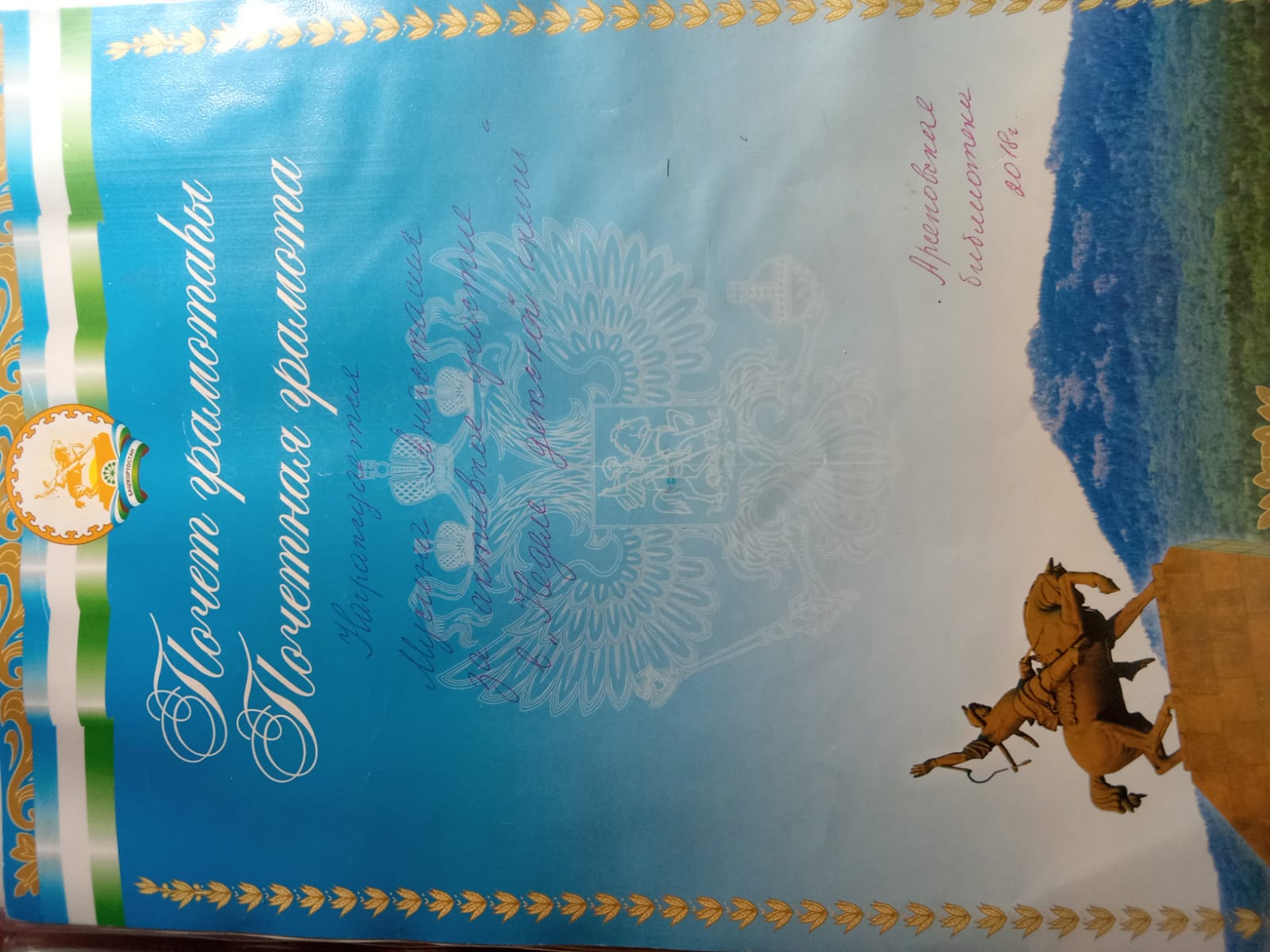 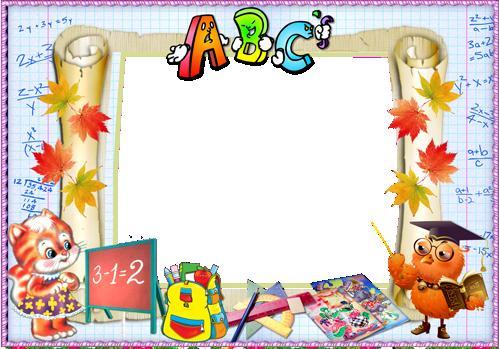 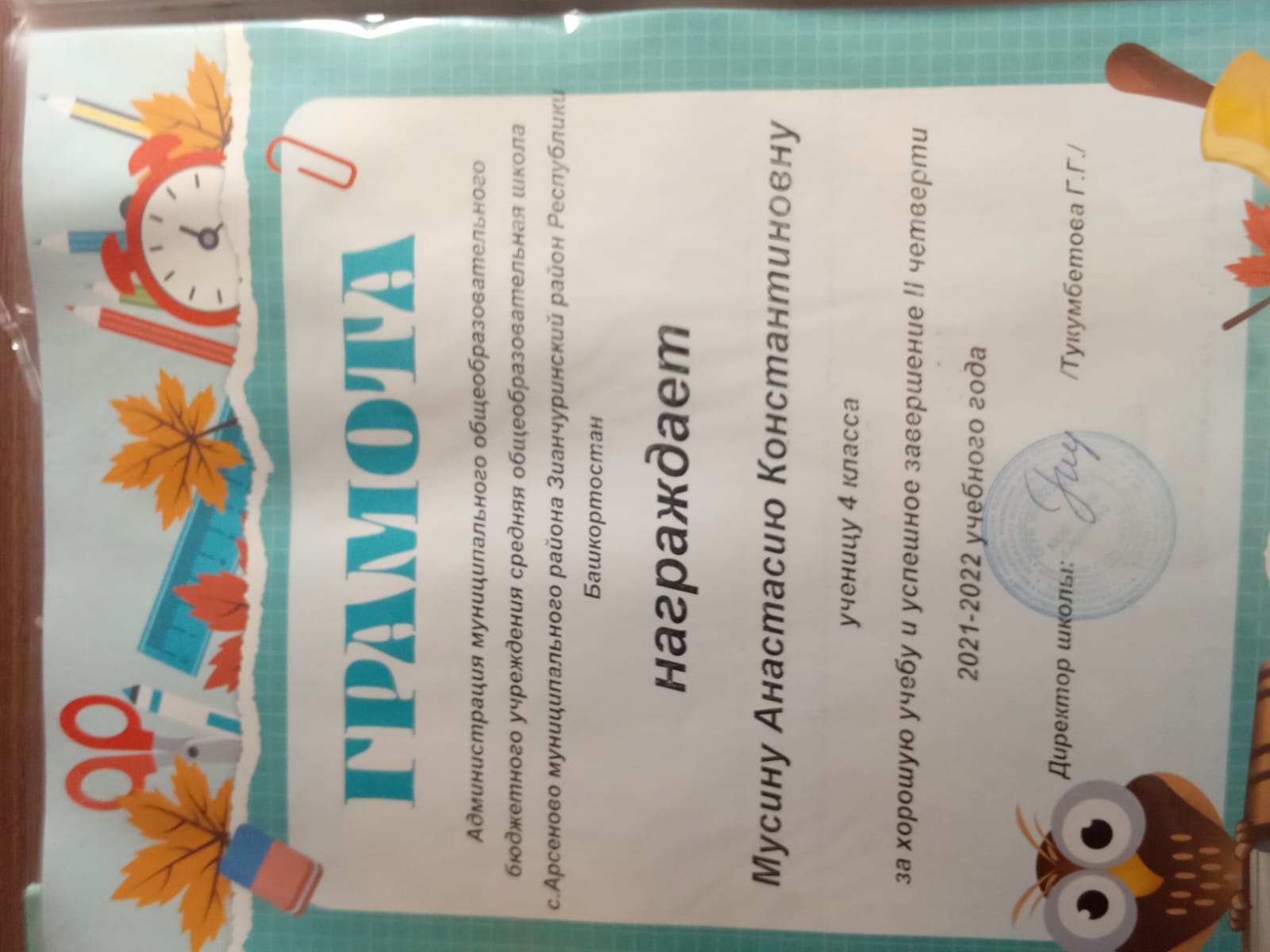 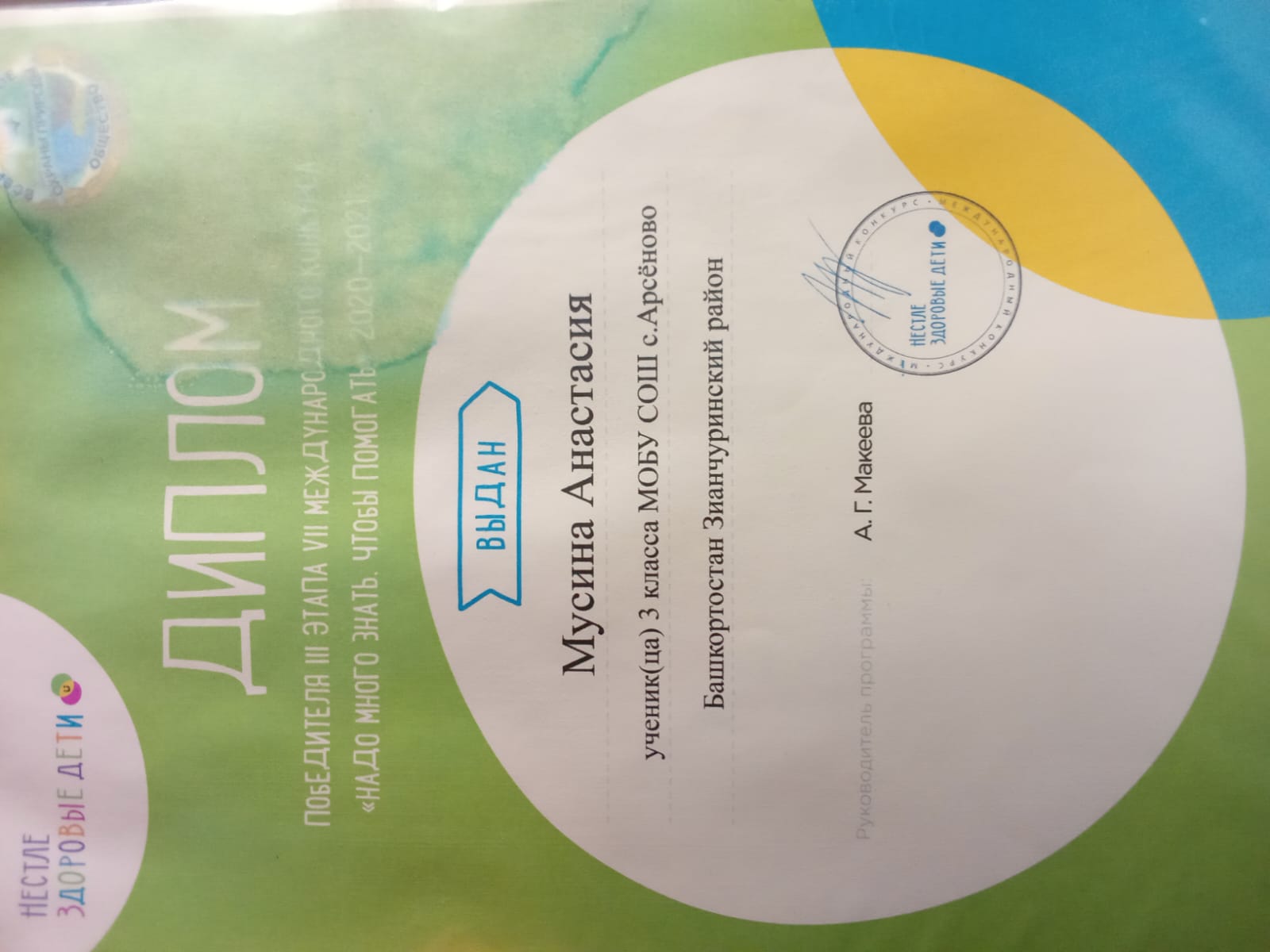 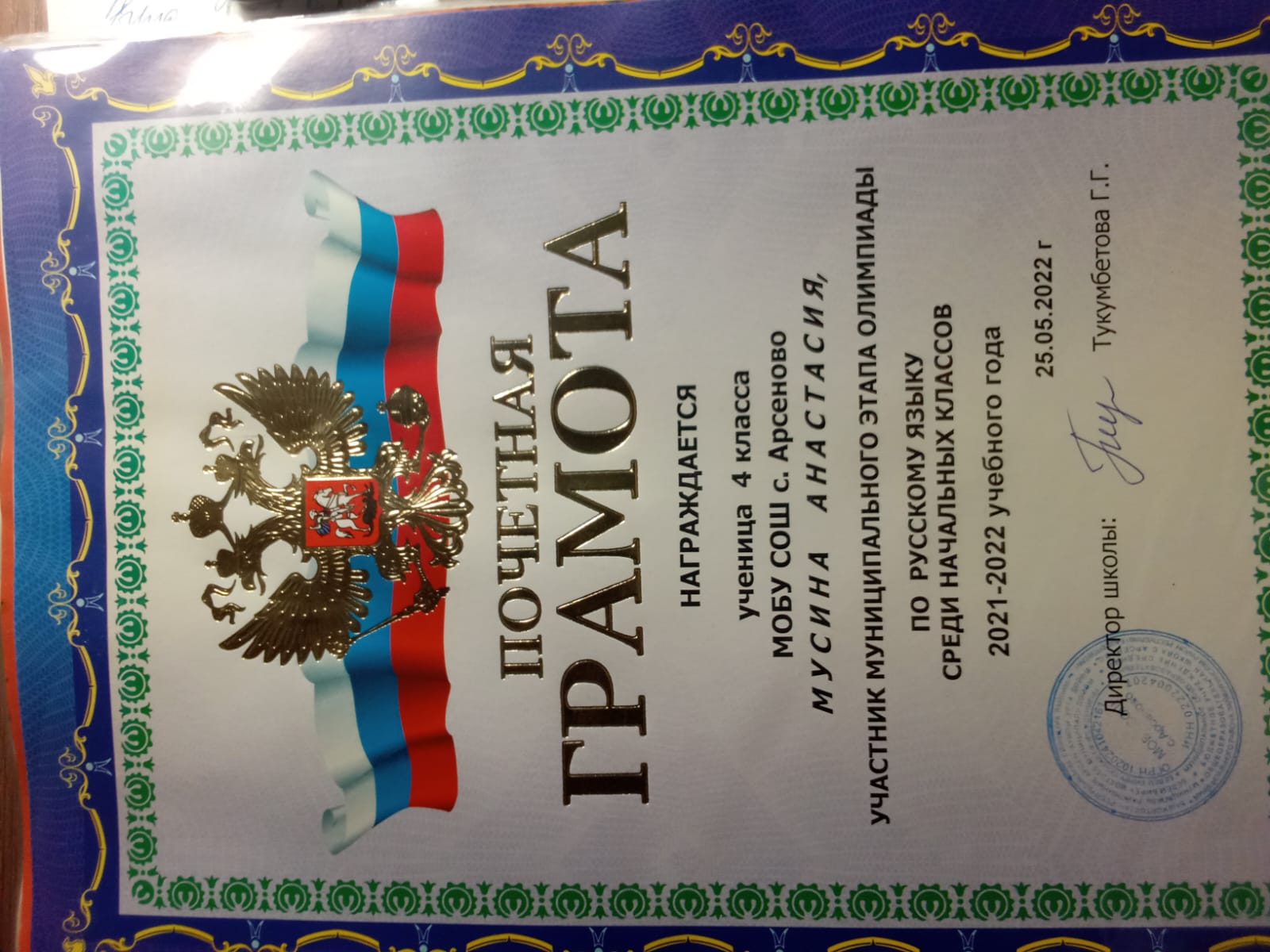 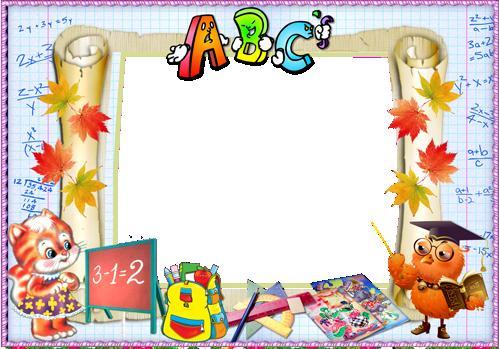 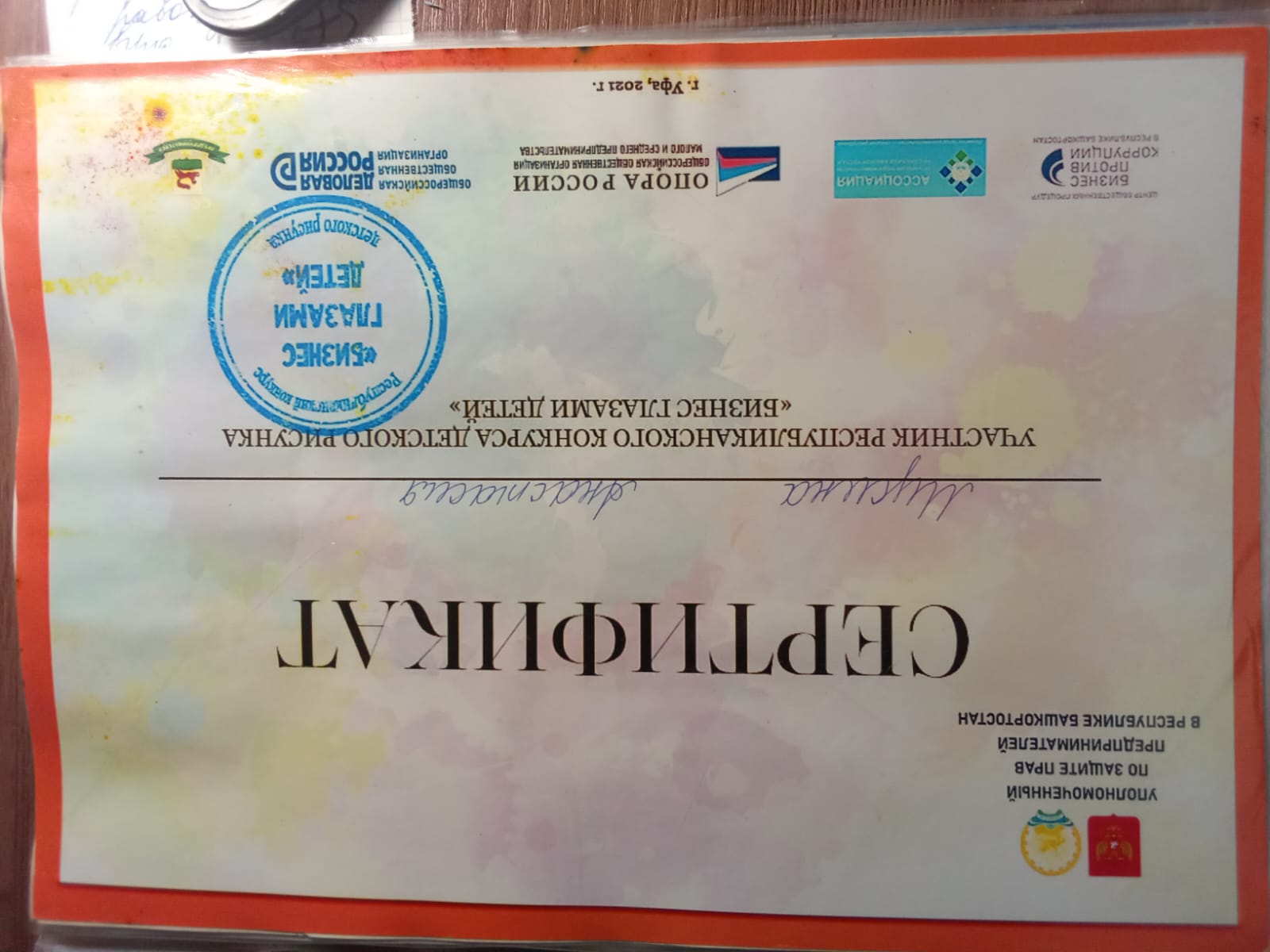 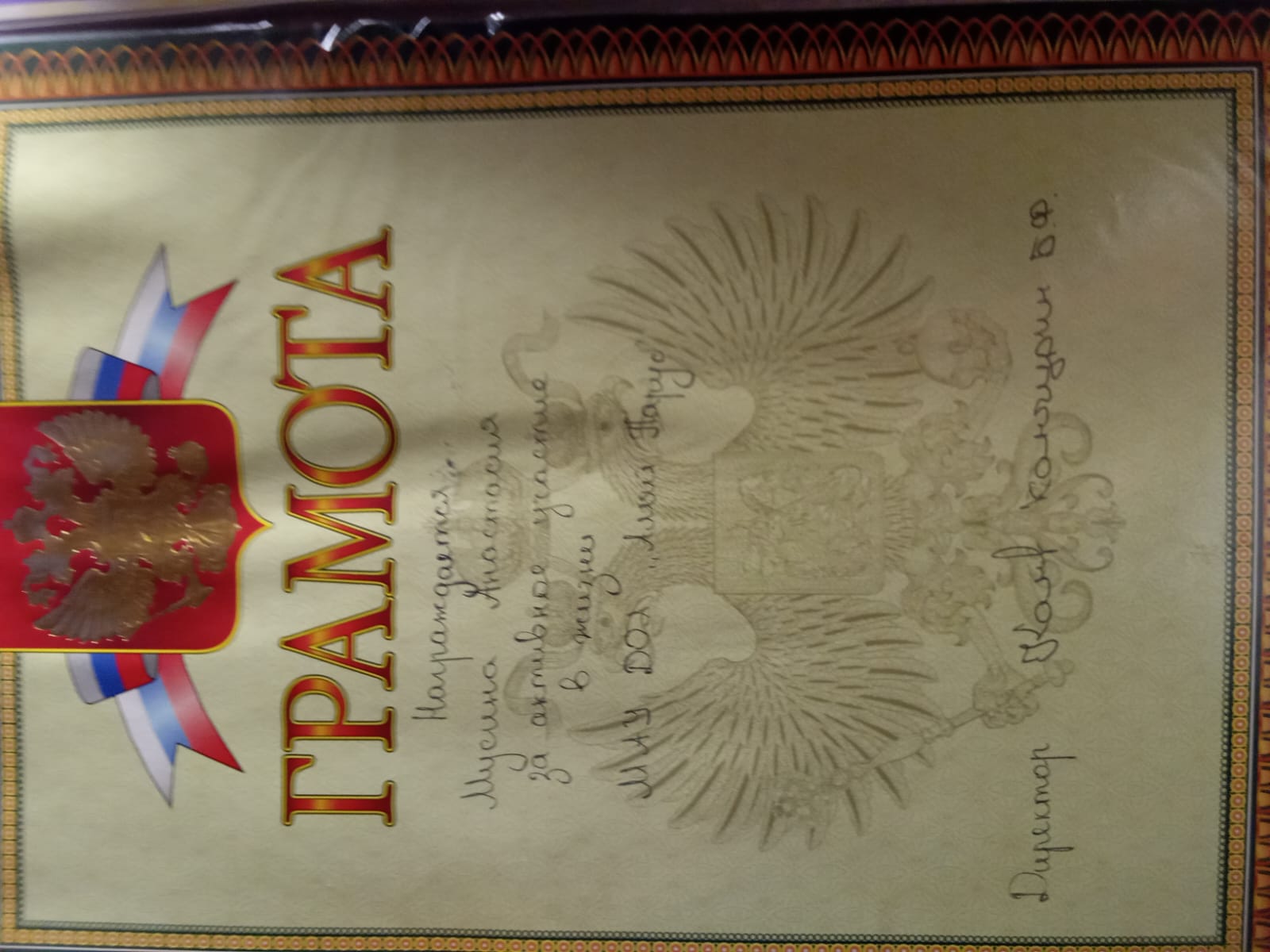 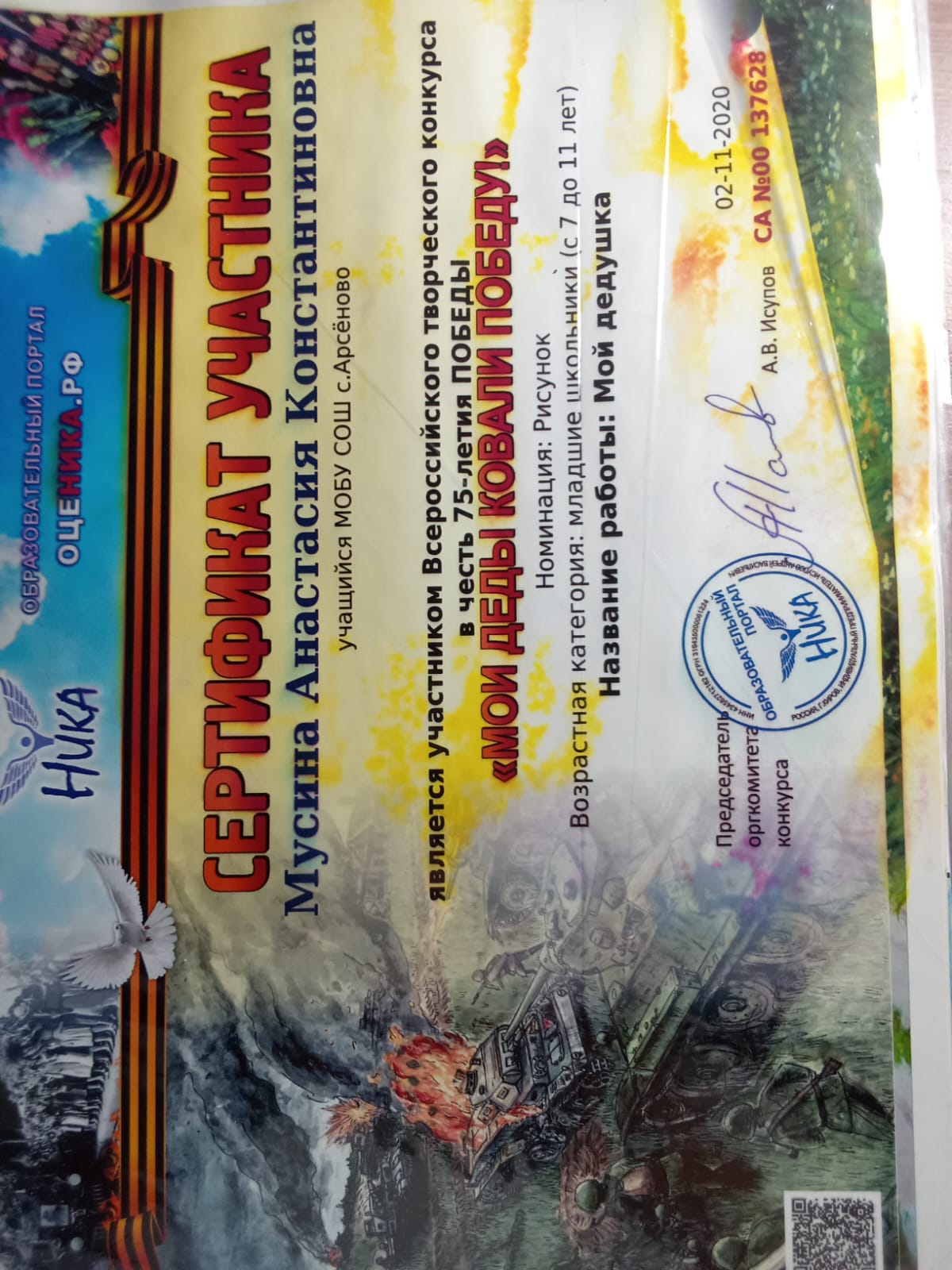 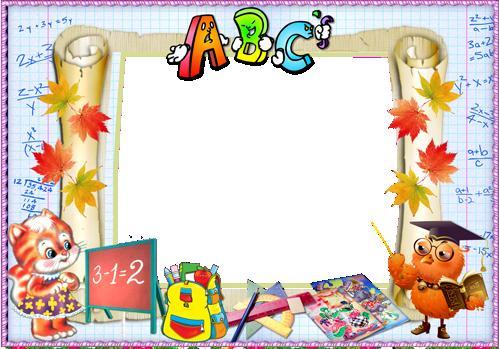 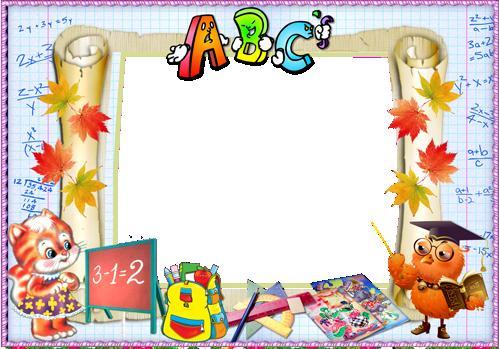 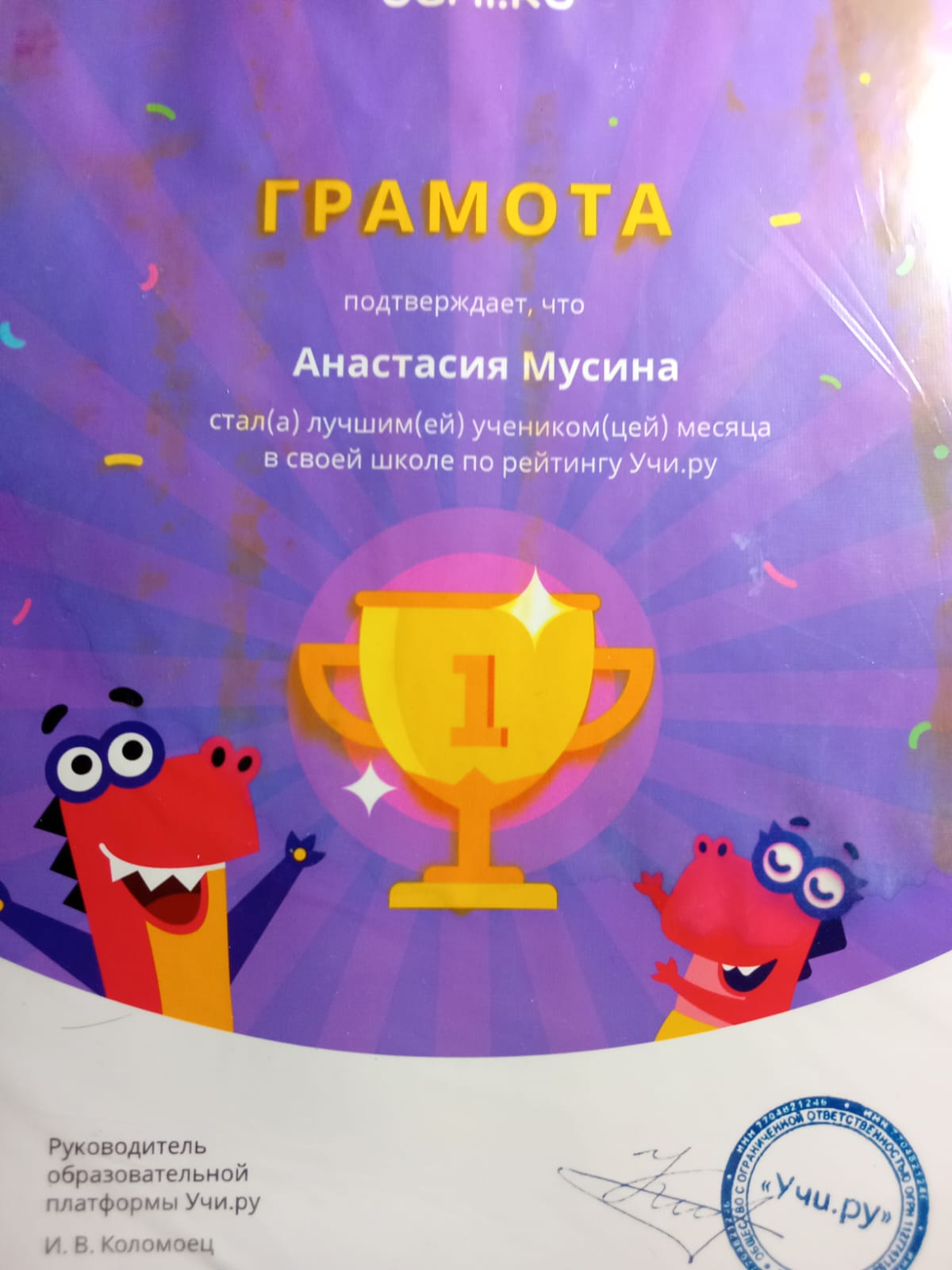 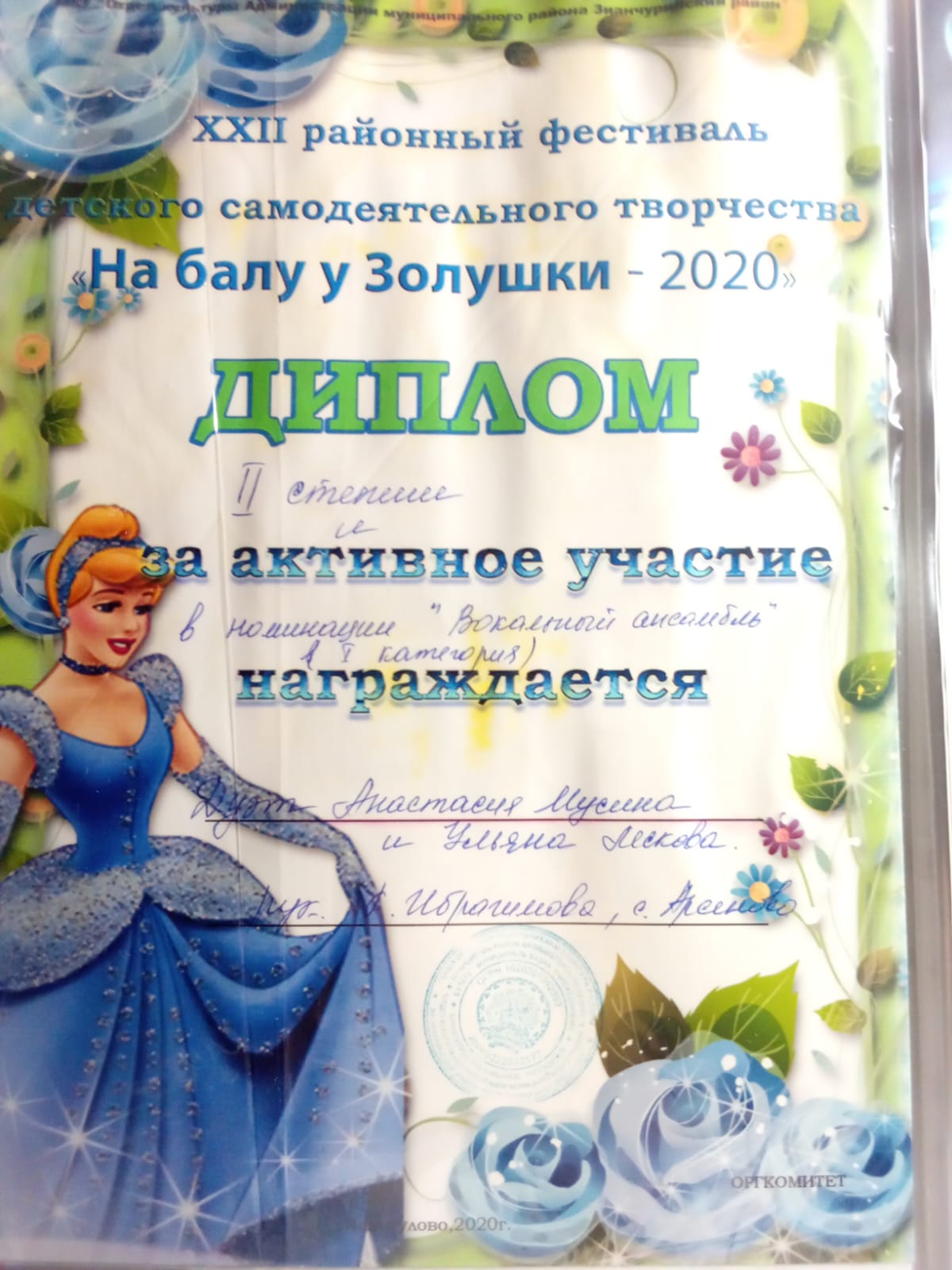 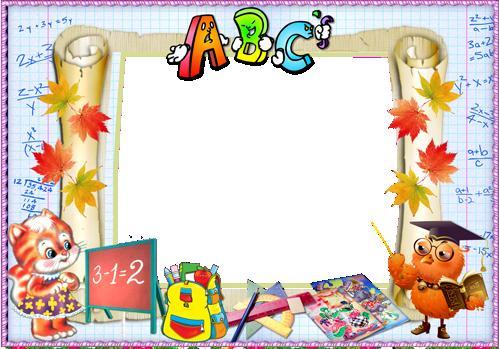 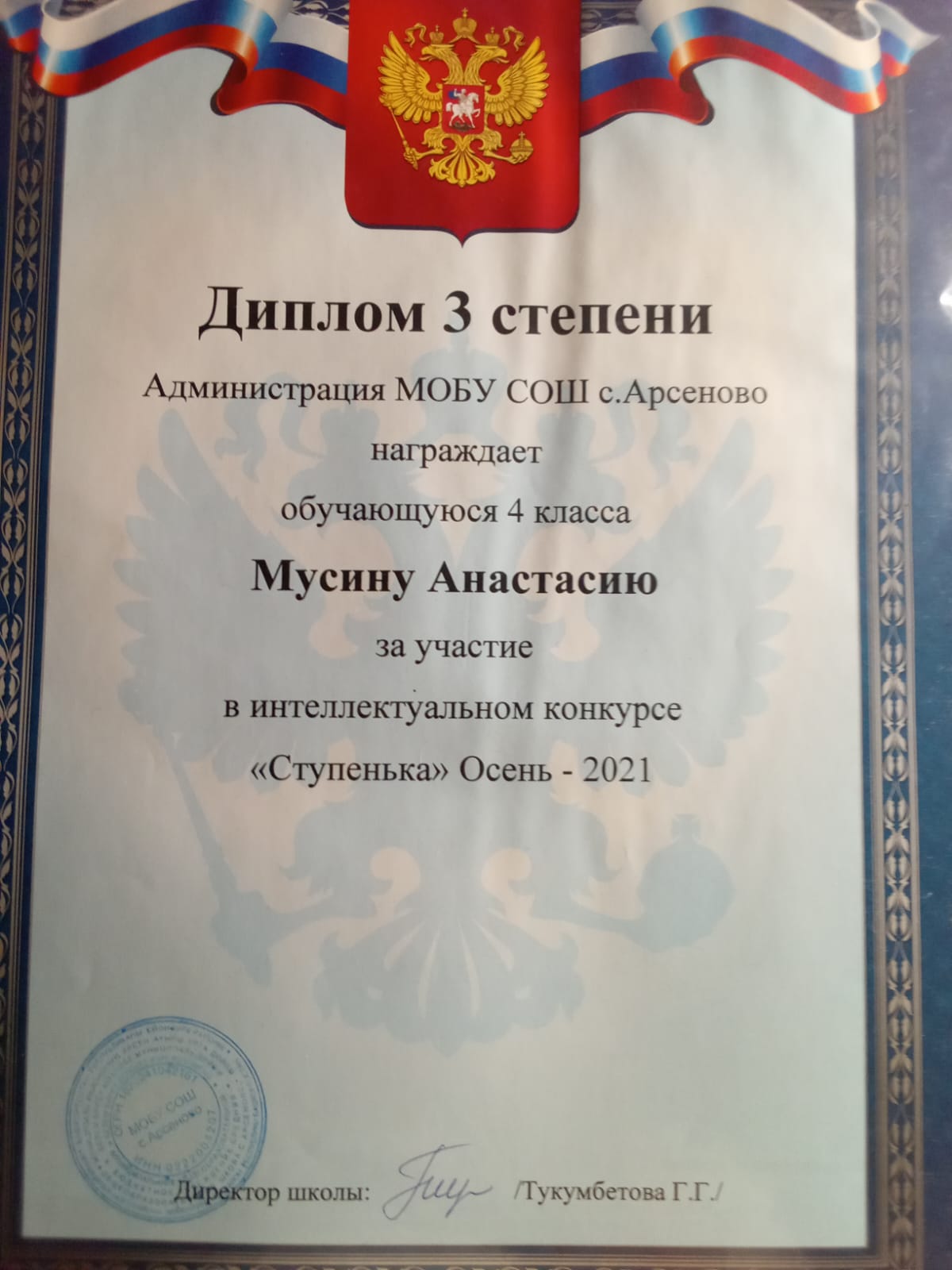 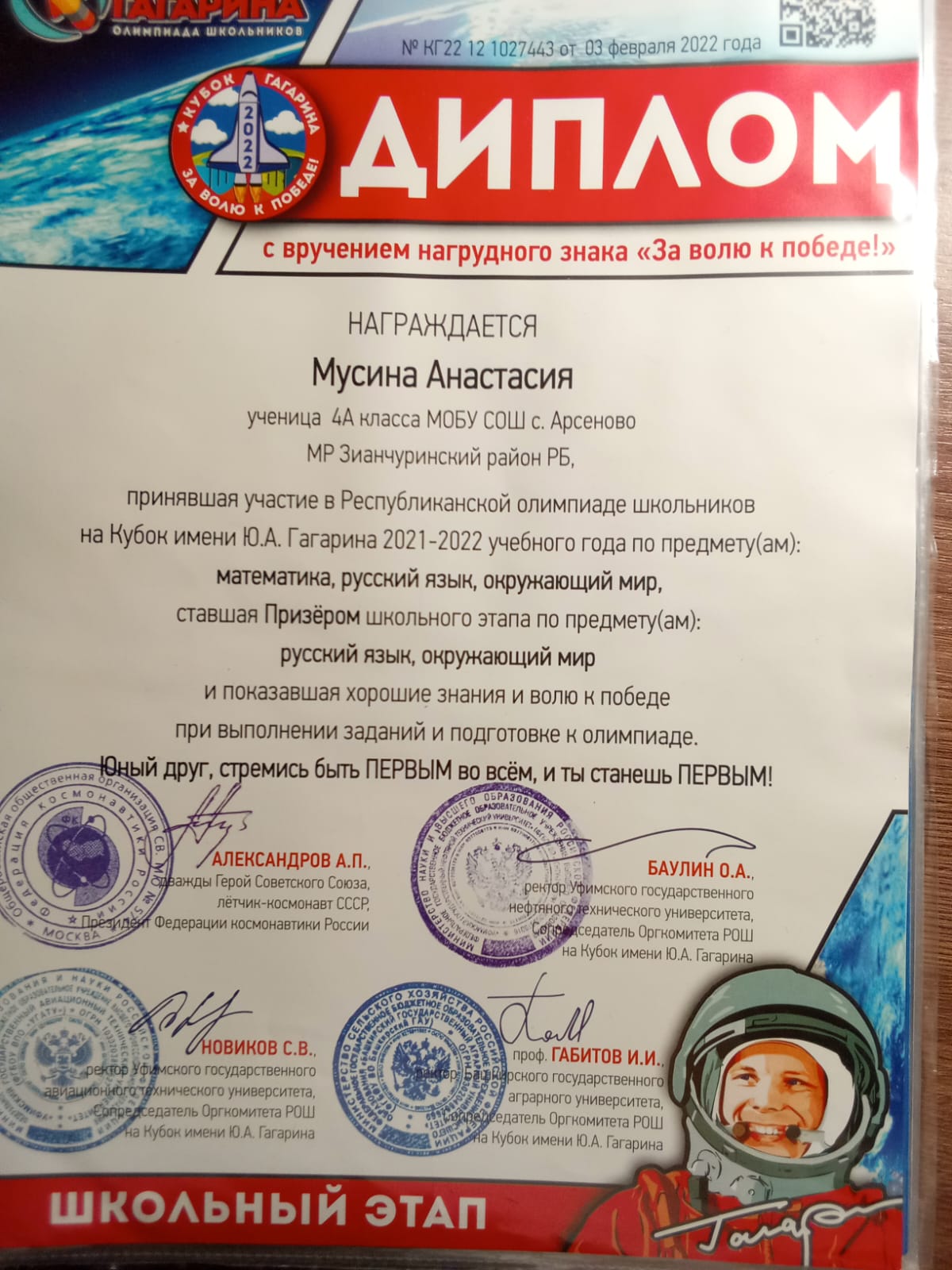 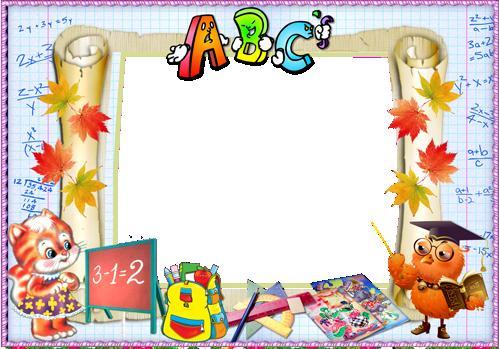 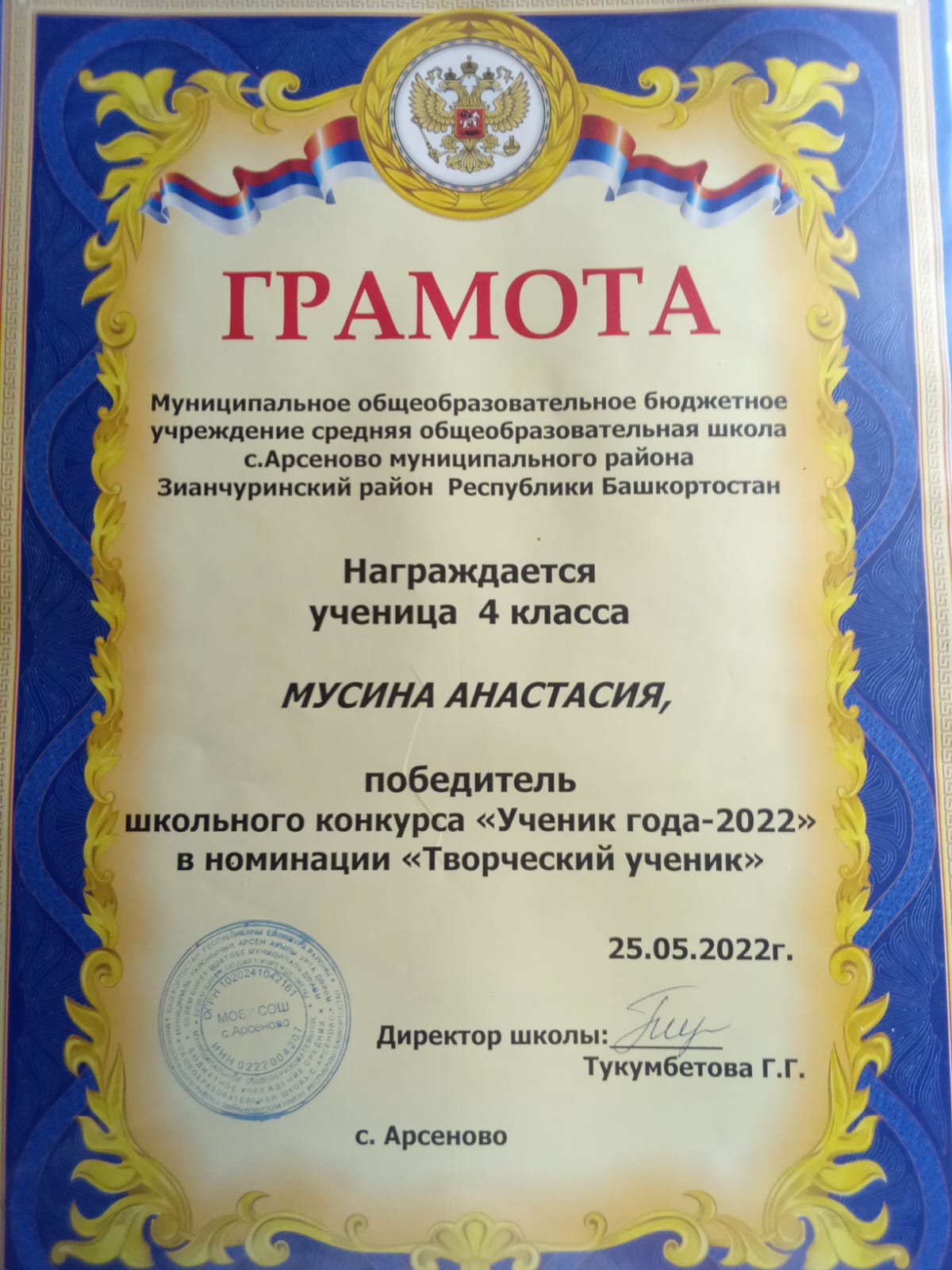 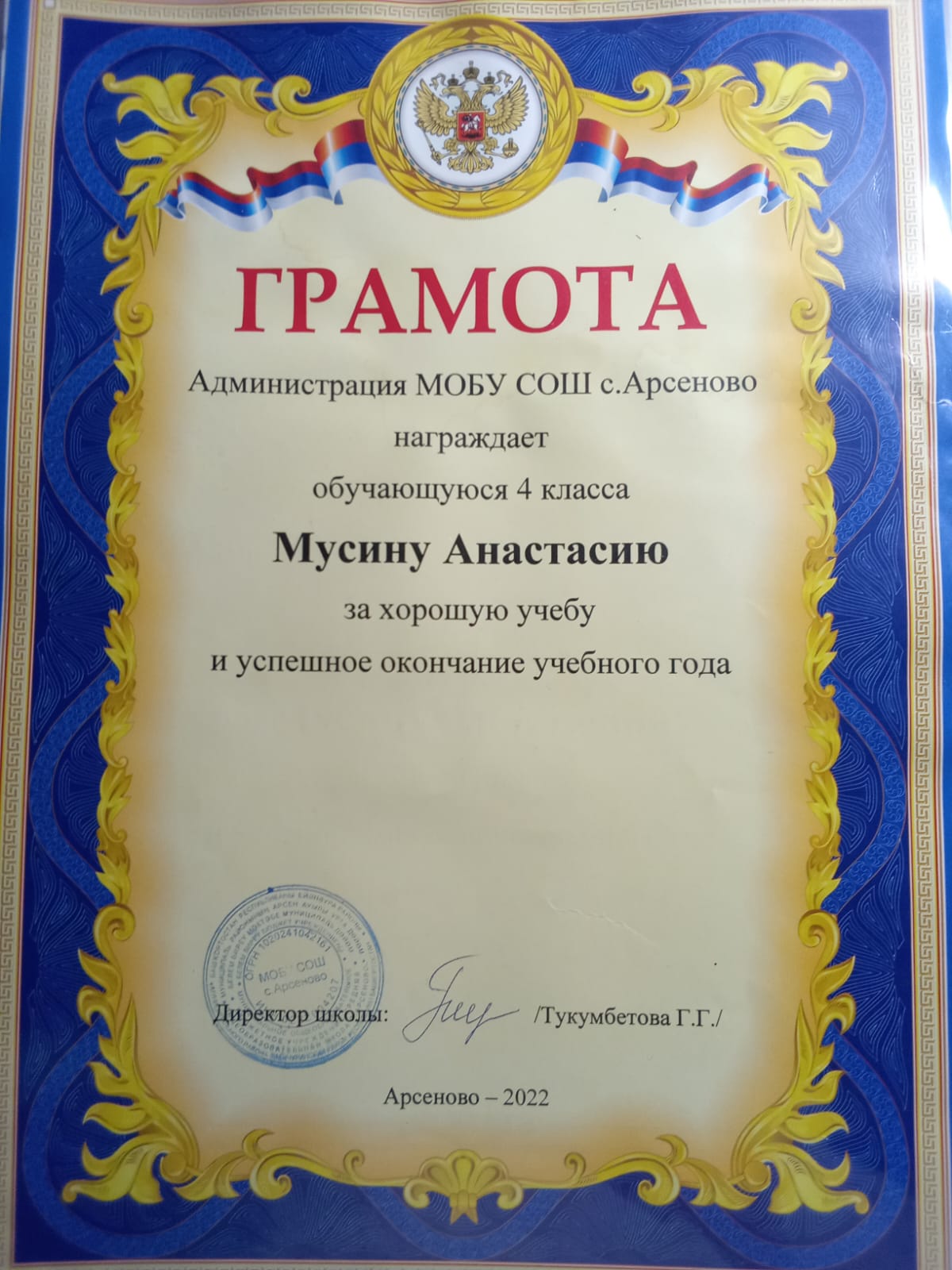 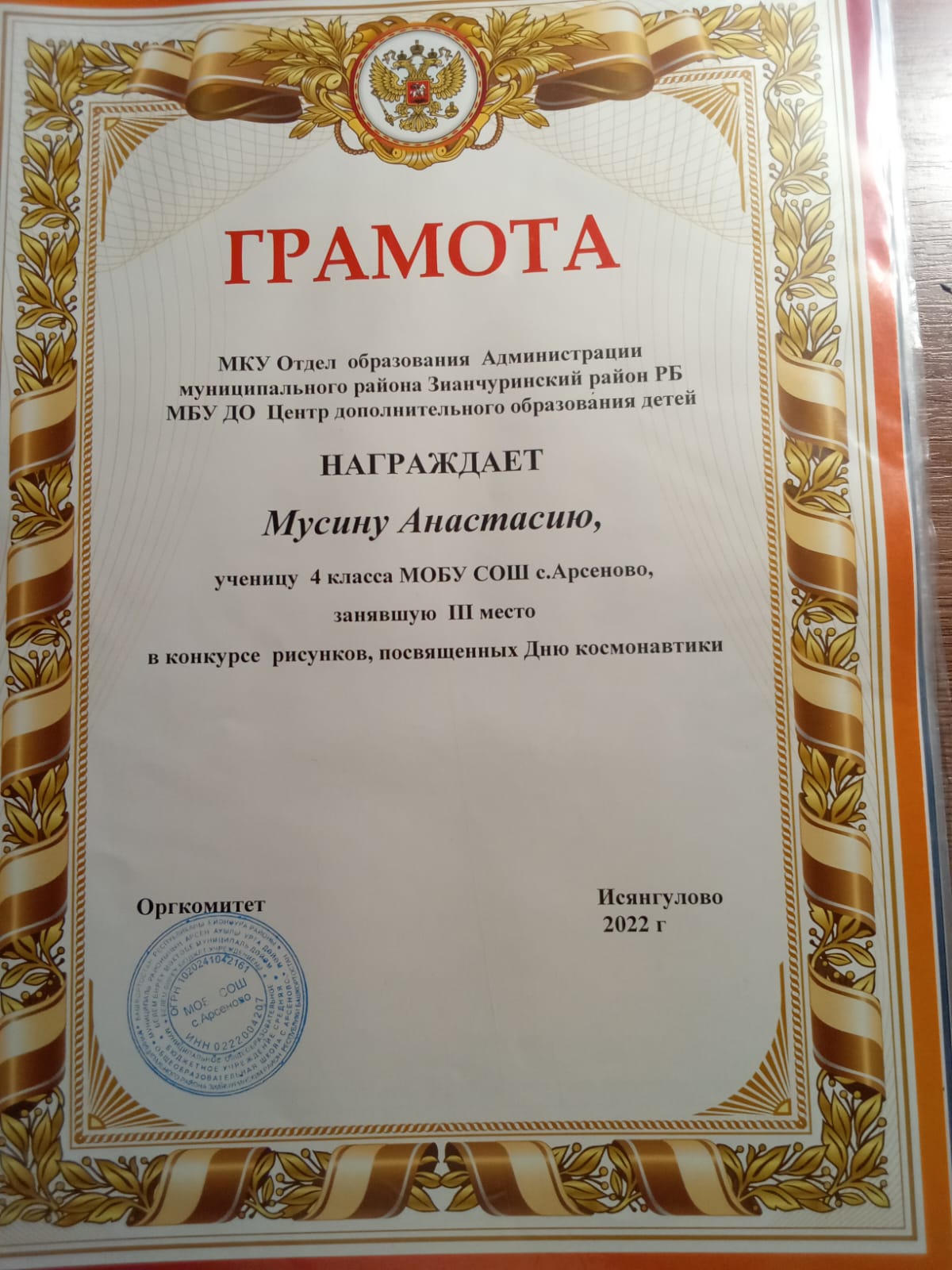 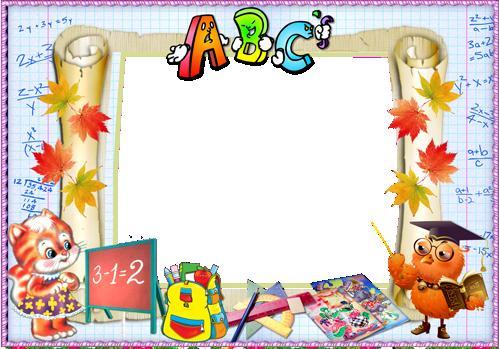 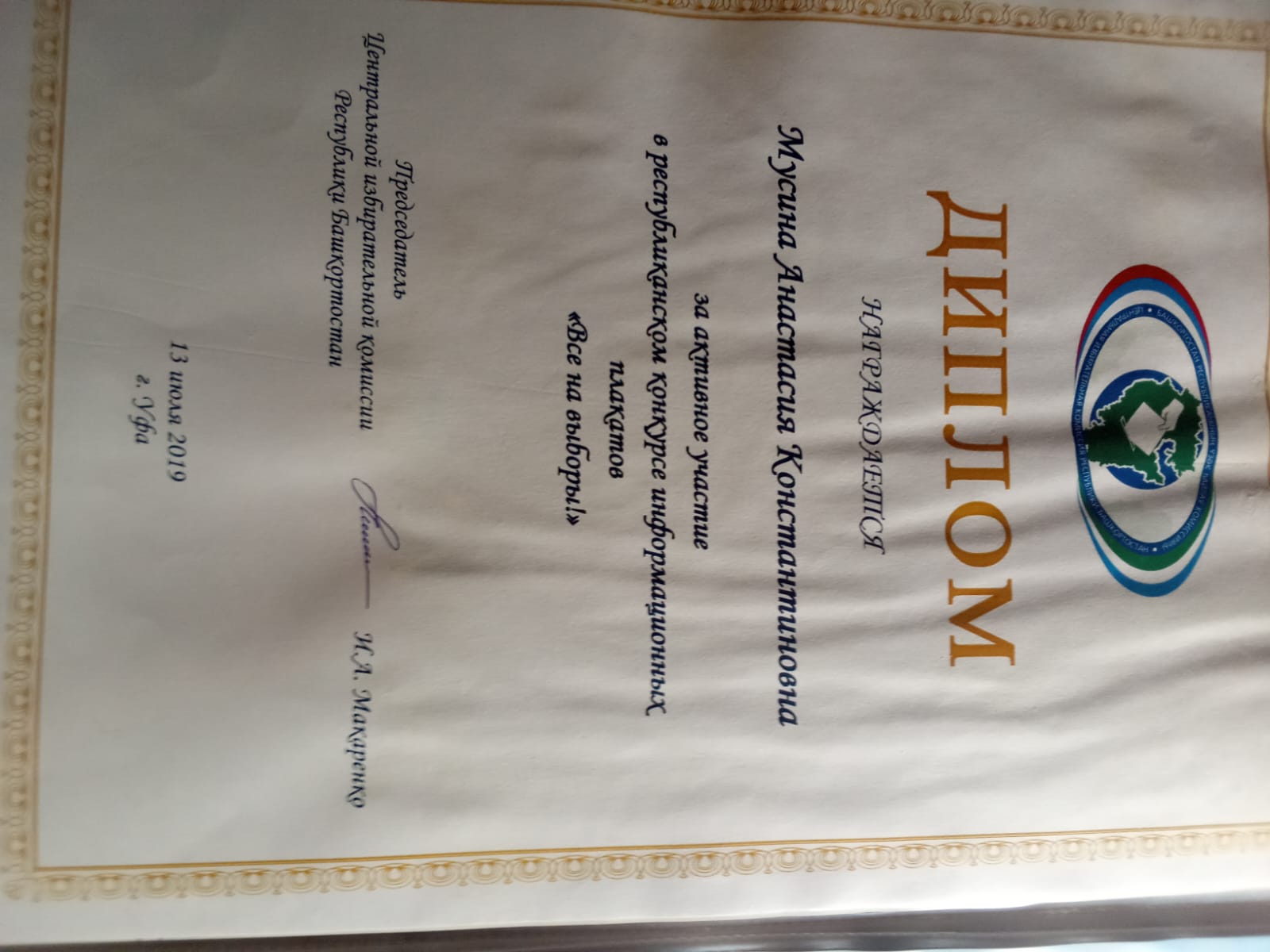 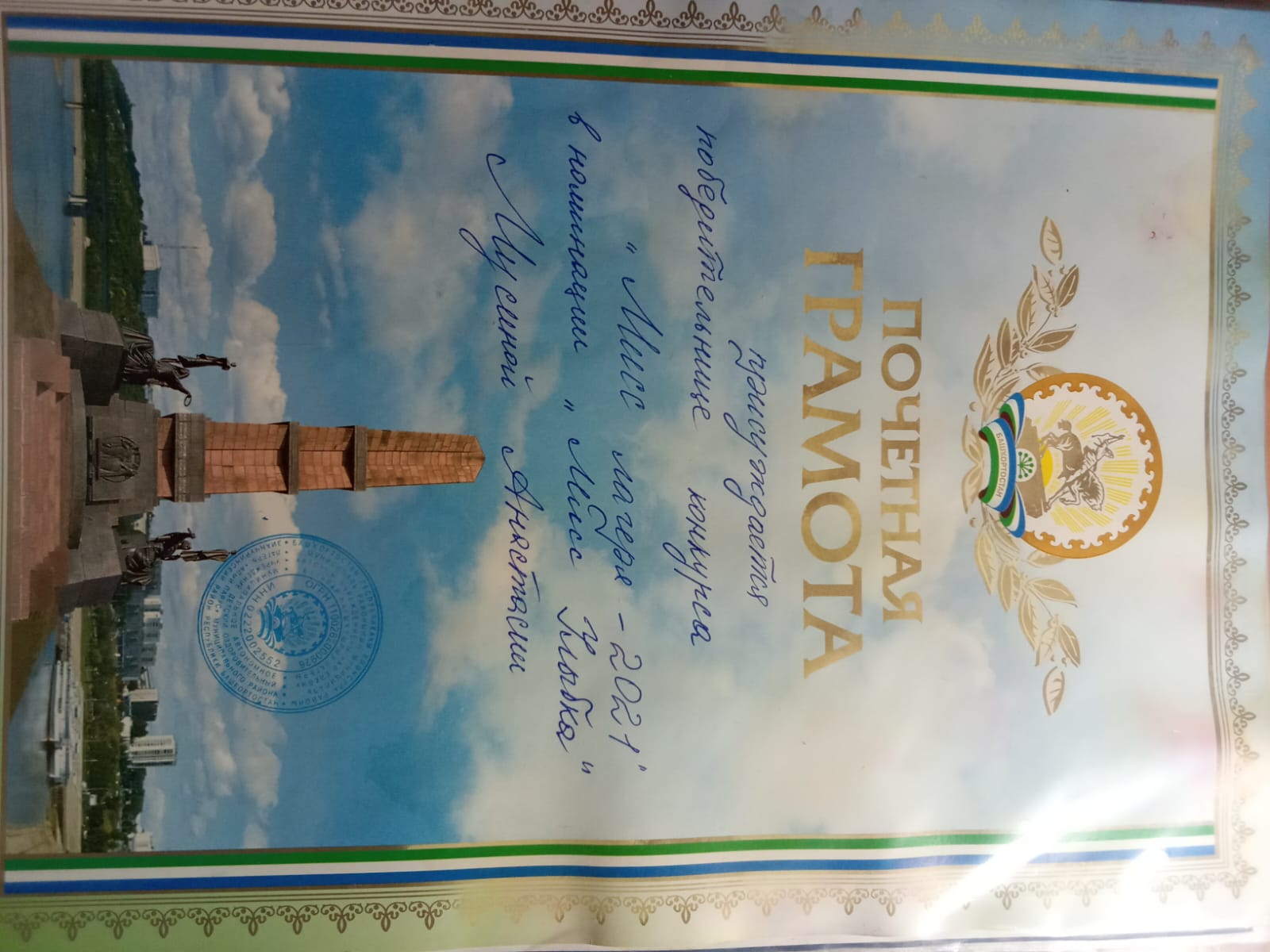 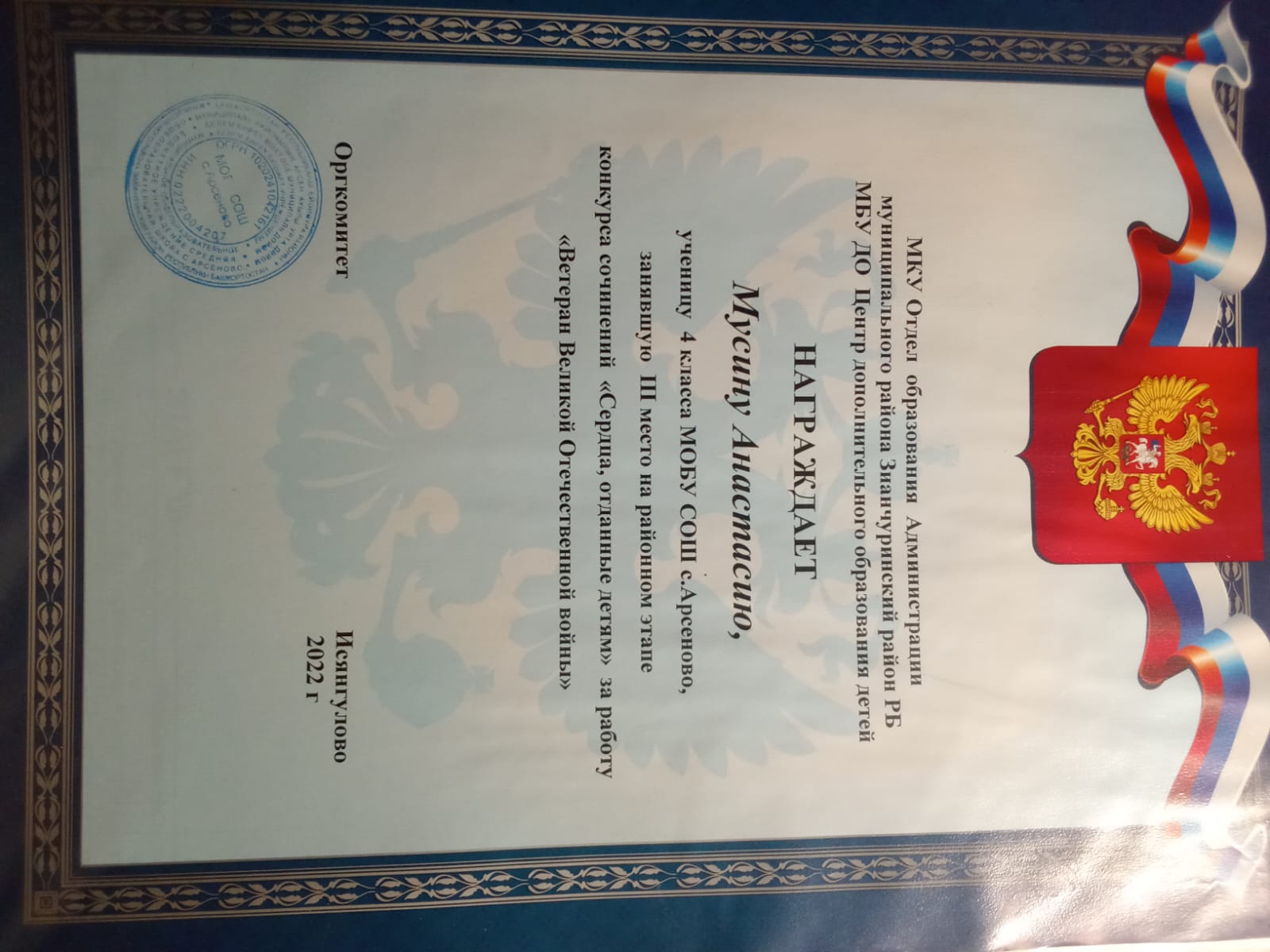 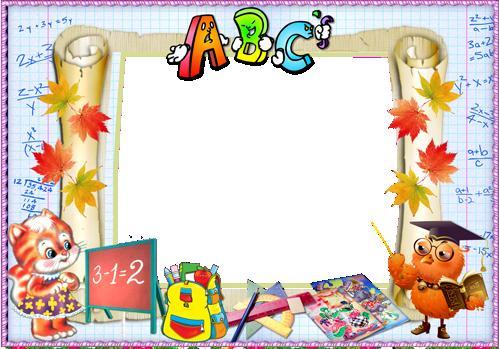 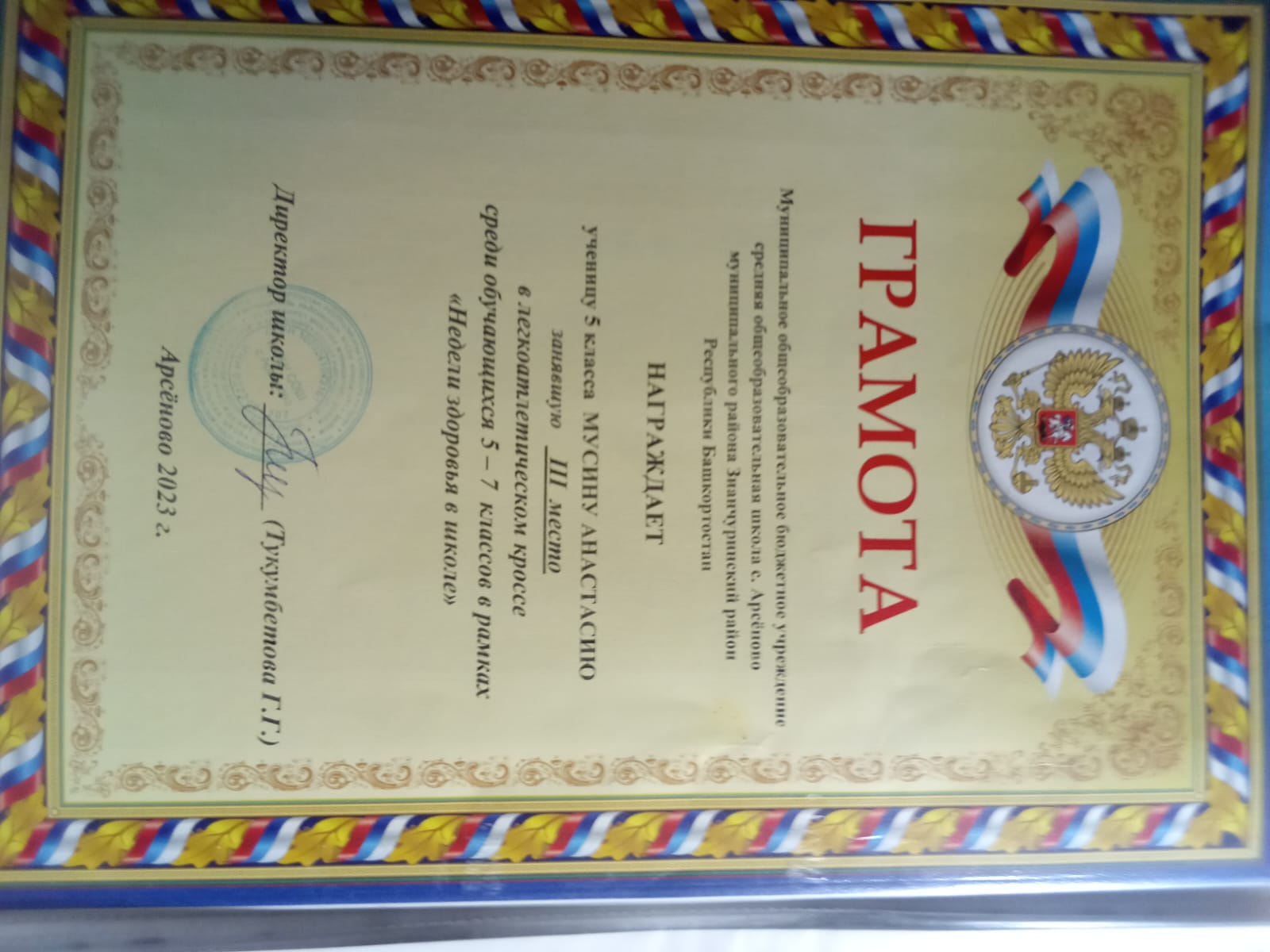 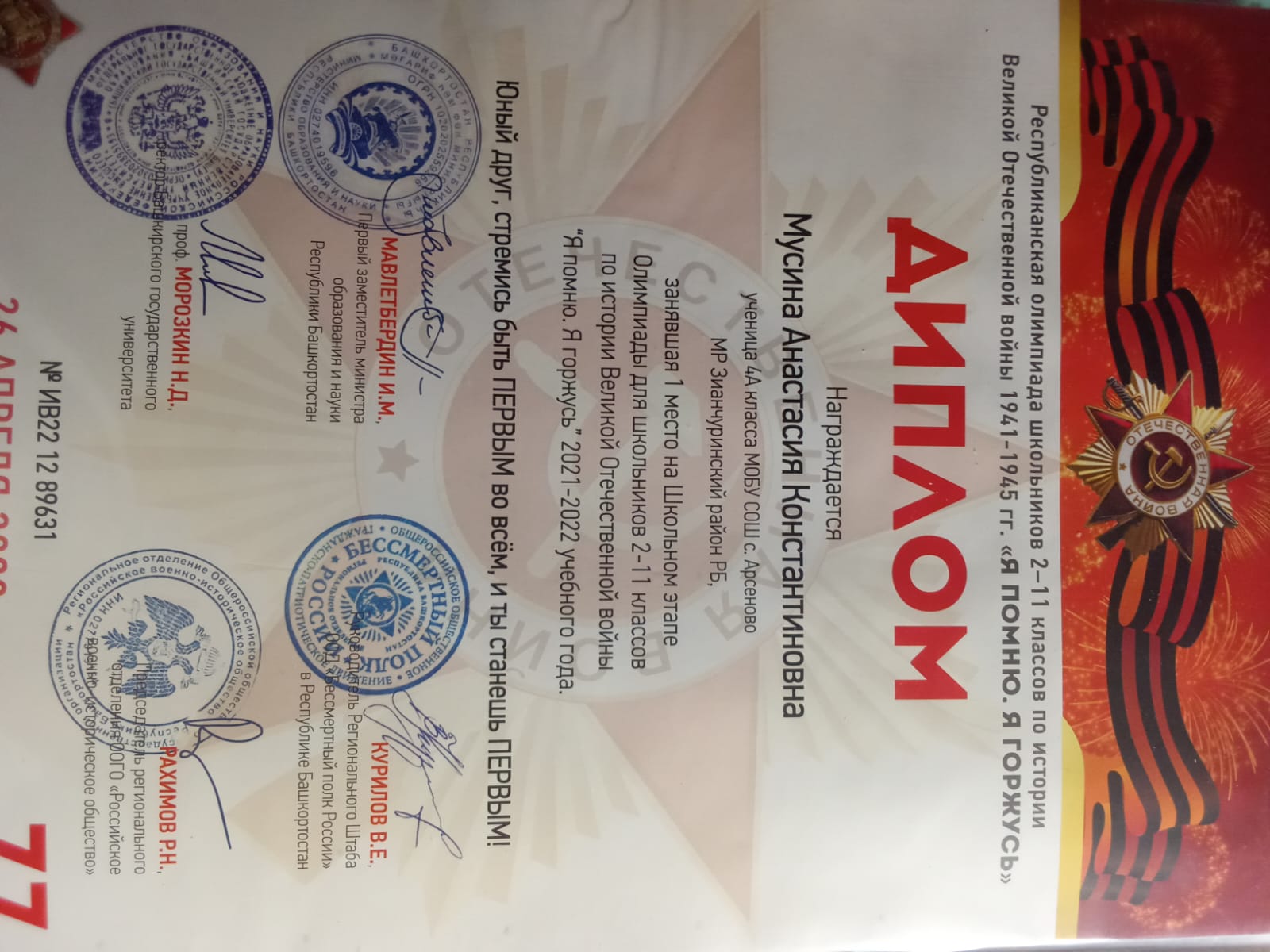 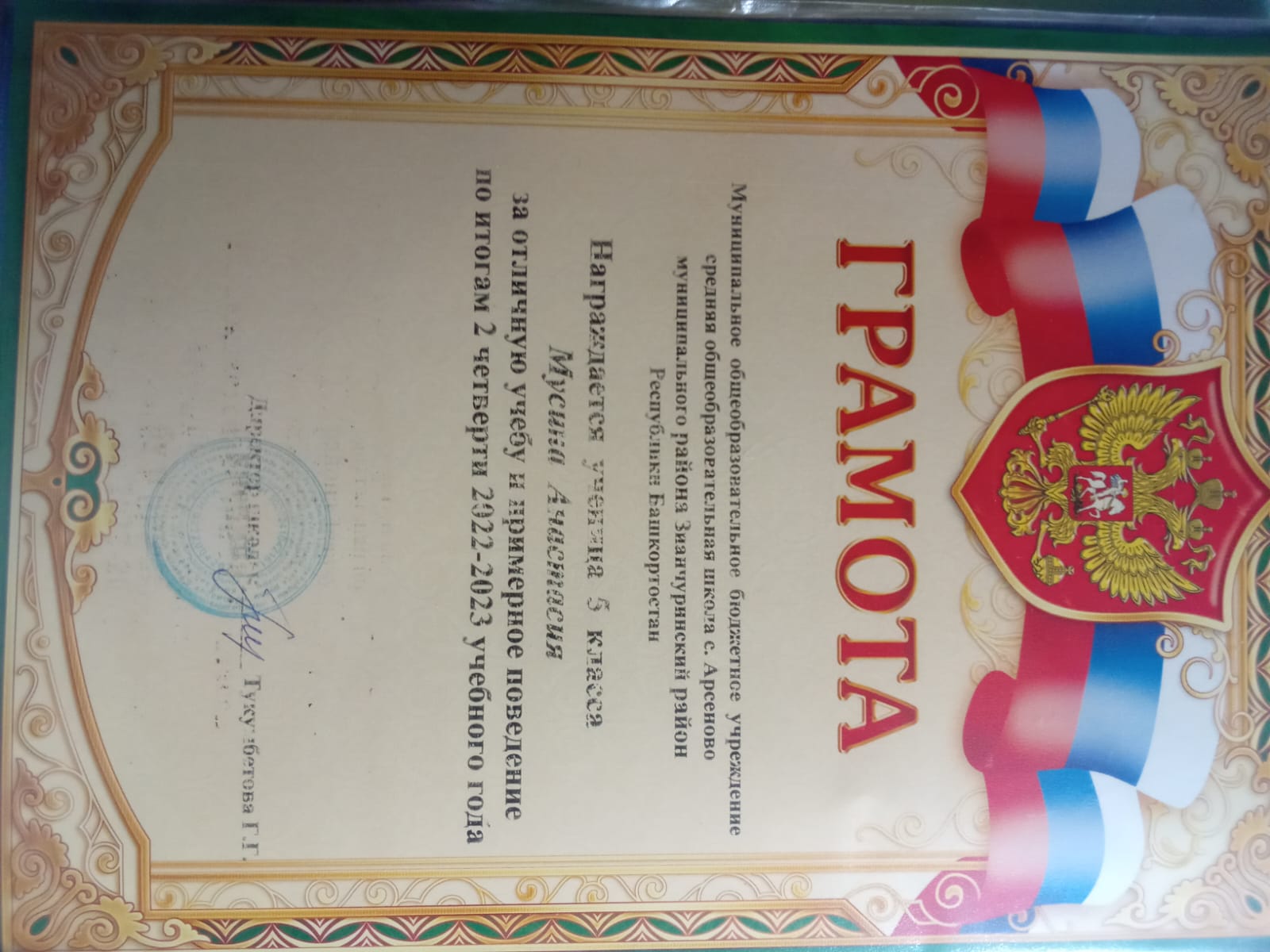 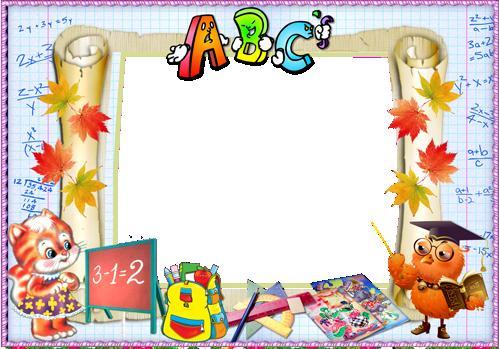 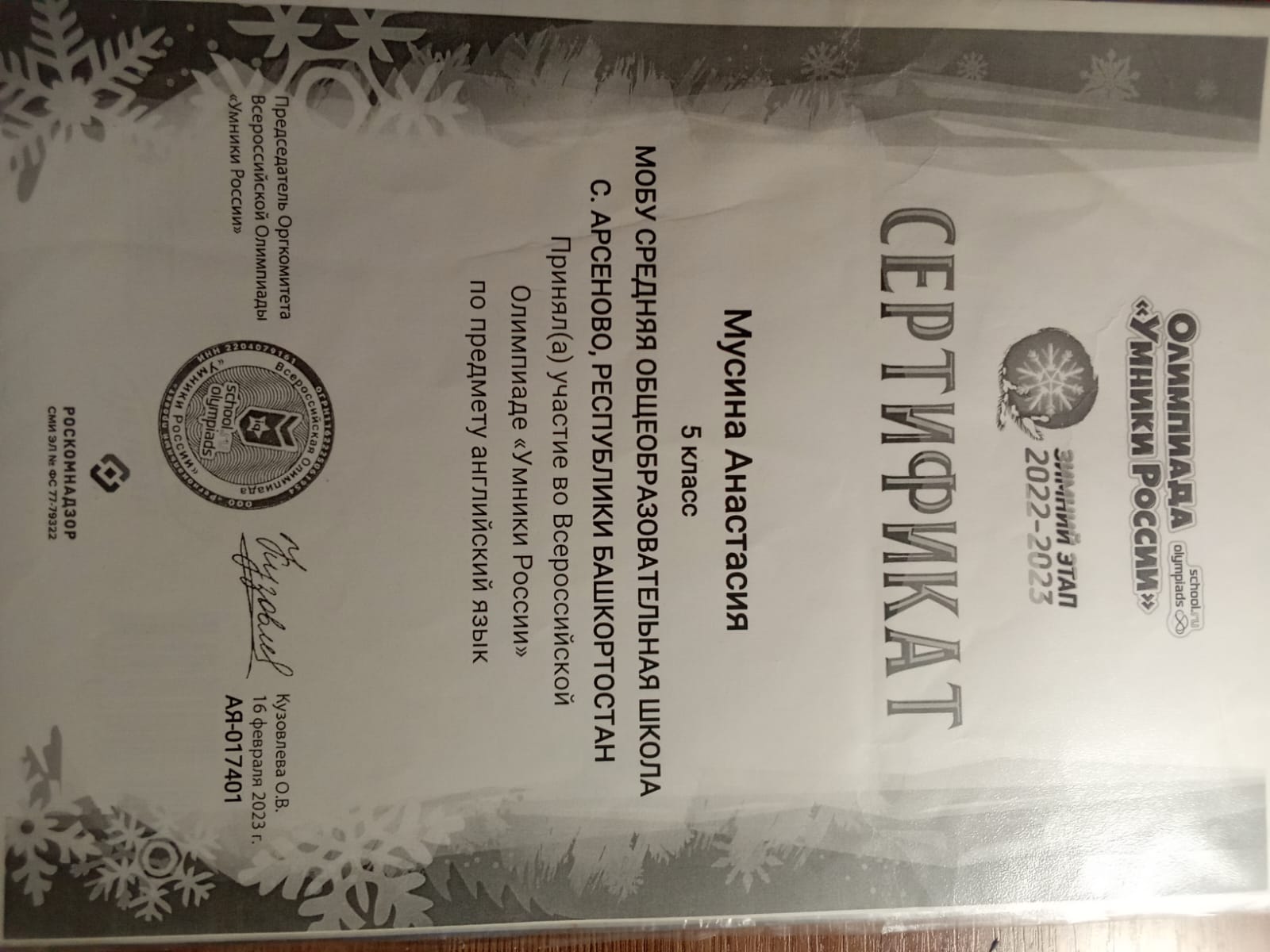 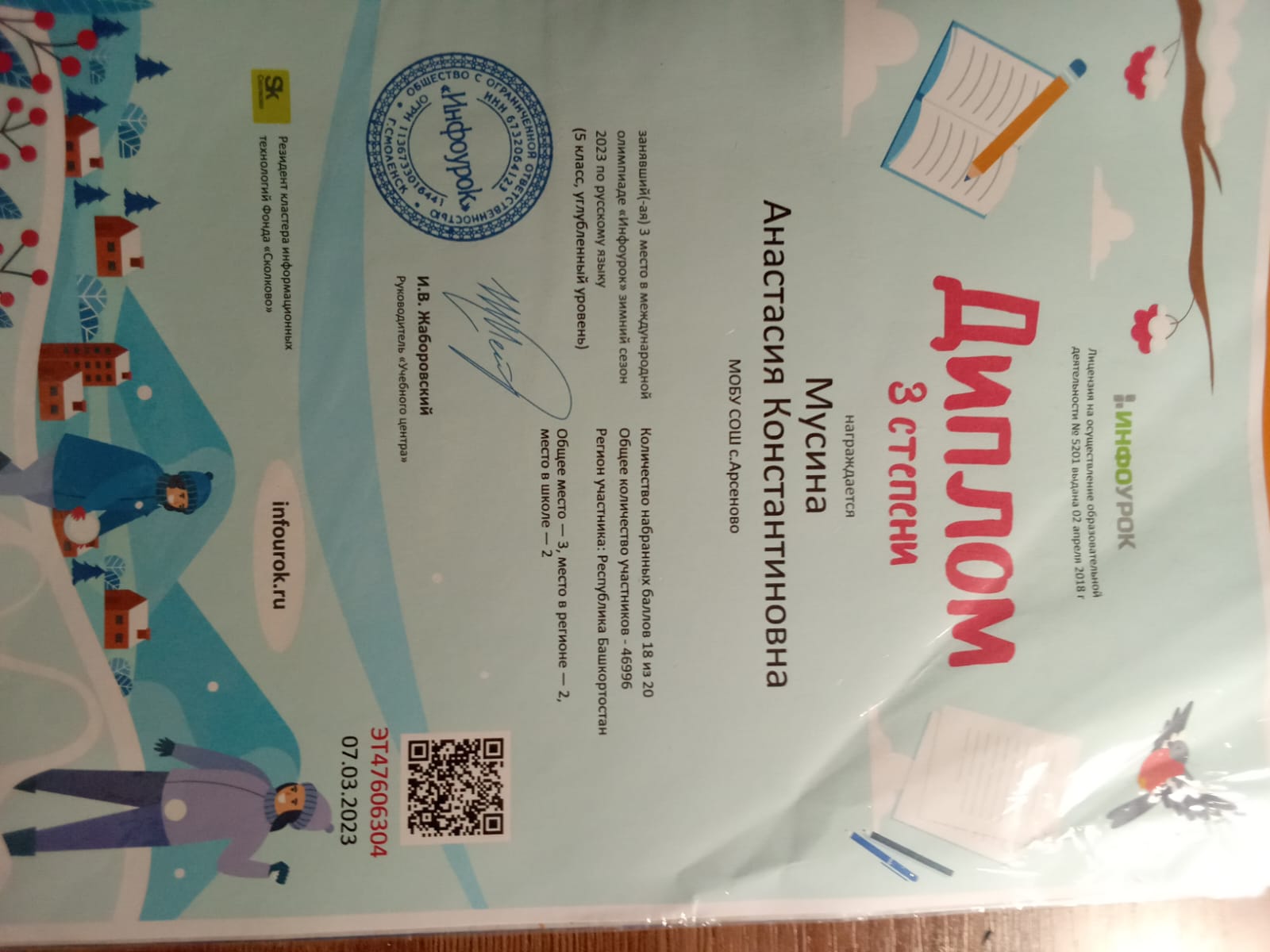 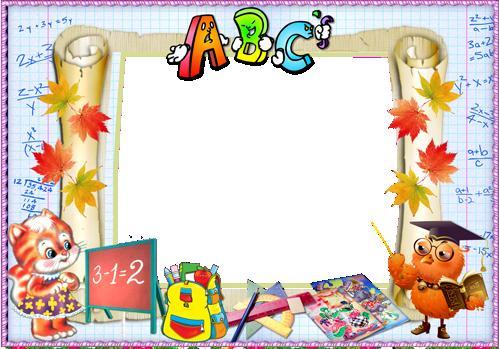 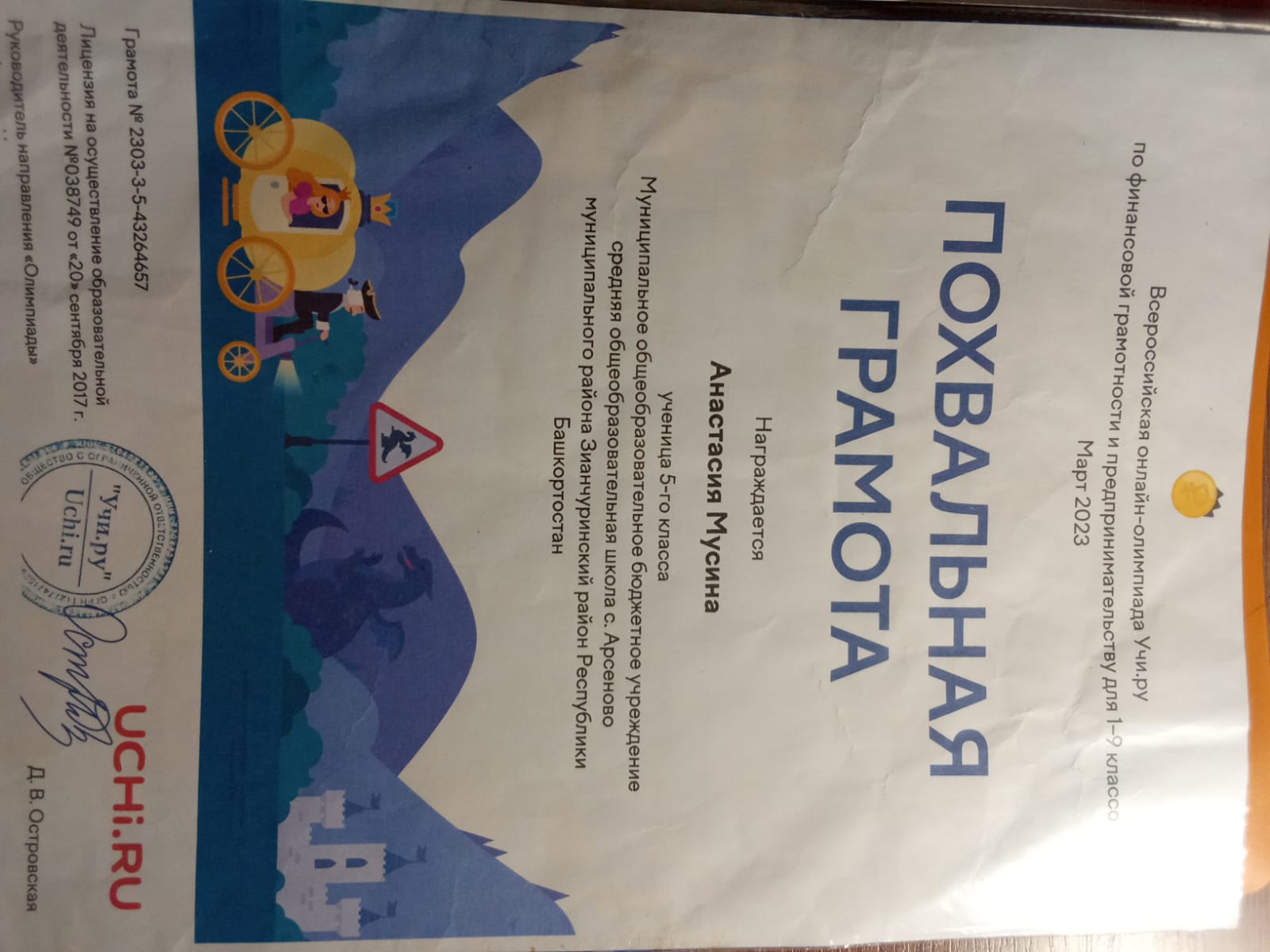 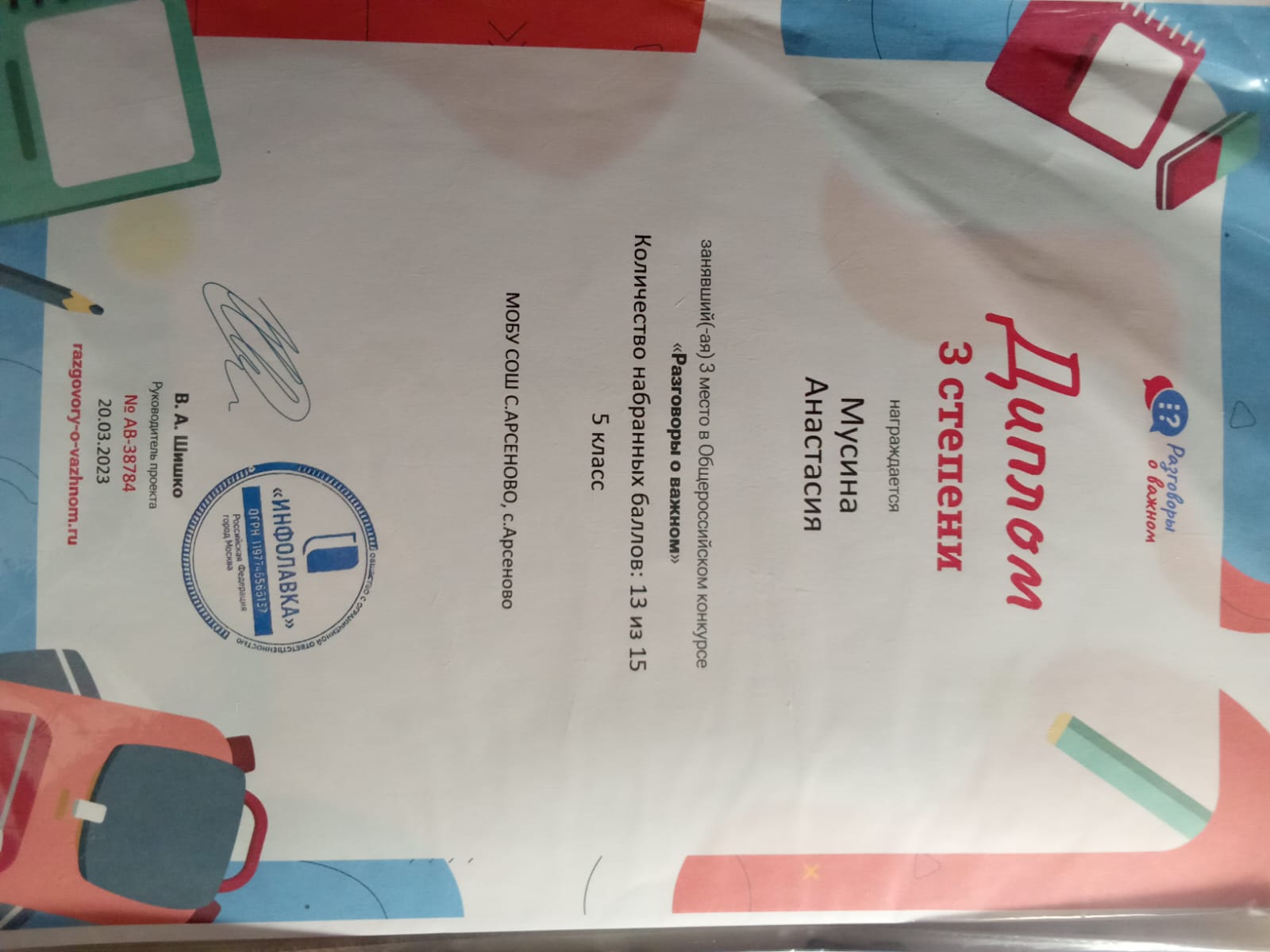 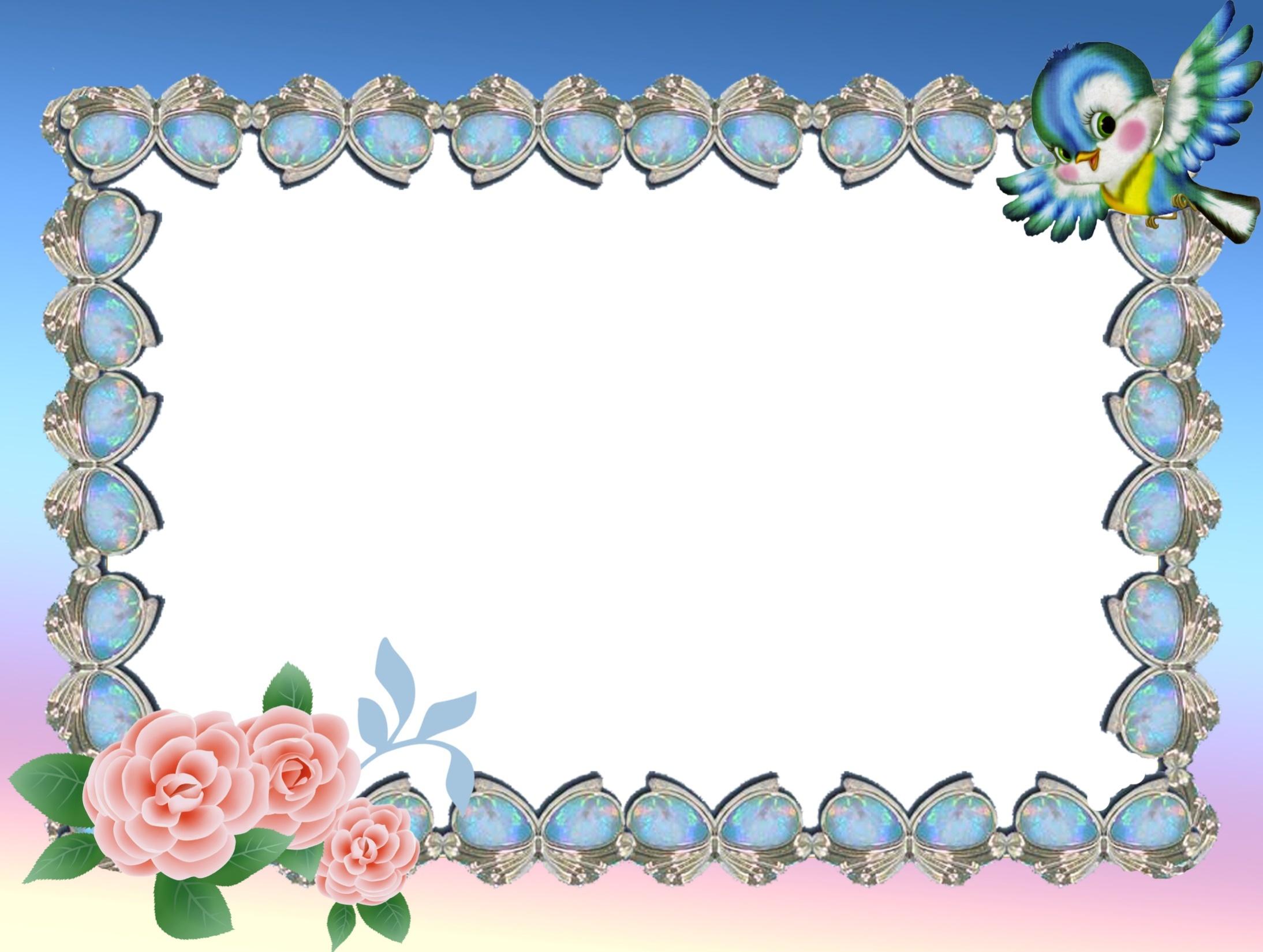 Спасибо за внимание